Wrist Ligaments
Timothy W. Deyer, MD
Musculoskeletal and Interventional Radiology
East River Medical Imaging
Clinical Instructor
New York Presbyterian Hospital
A copy of the presentation can be found at:

eastriverimaging.com/blog/lenox-hill-wrist/
Wrist Ligaments
Intrinsic
Attach solely to carpal bones in wrist
Extrinsic
Additional attachments to the forearm, retinacula, or tendon sheaths
Location
Volar
Dorsal
Imaging Modalities
X-ray
Ultrasound
CT
MRI
X-ray – Wrist
Views
PA/Lat/Oblique
Evaluate carpal arcs
Broken arc = ligament or osseous injury
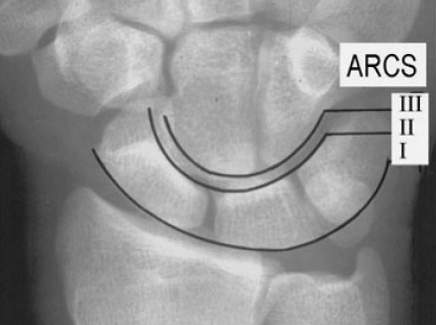 X-ray – SL Ligament Tear
Widening of SL interval
Views
Clenched fist
AP not PA
Suppinated
Ulnar deviation
Clenched Pencil
May show dorsal intercalated instability
Clenched Fist
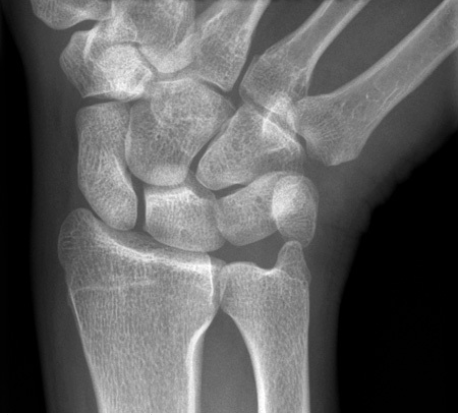 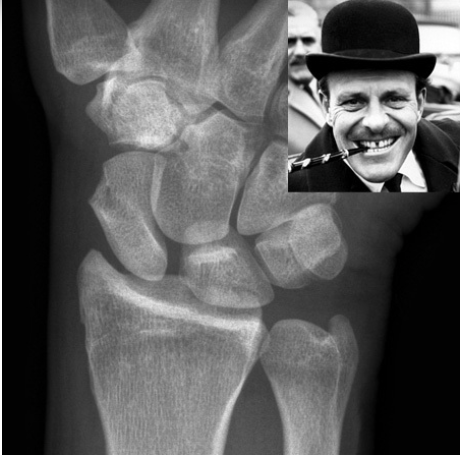 Normal
Widened
X-ray – LT Ligament Tear
Often normal
May show volar intercalated instability
Ultrasound
Not a primary imaging modality
Can see dorsal SL and LT ligaments
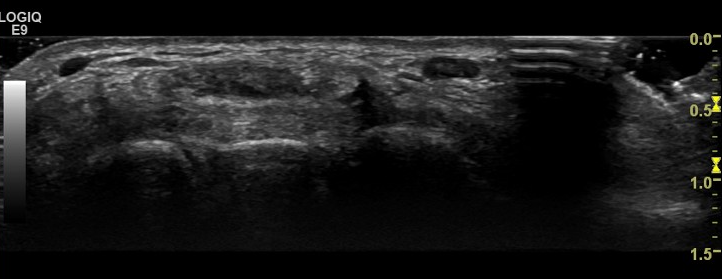 CT – Wrist Ligaments
Must be an arthrogram
Identify contrast traversing ligament
Ligament injury also inferred by contrast extension between compartments
Best for evaluating intrinsic ligaments
Utility 
Evaluation of concomitant bony injury
If MRI contraindicated
95% sensitive, 96% specific for SL ligament tear
CT Arthrogram - Volar
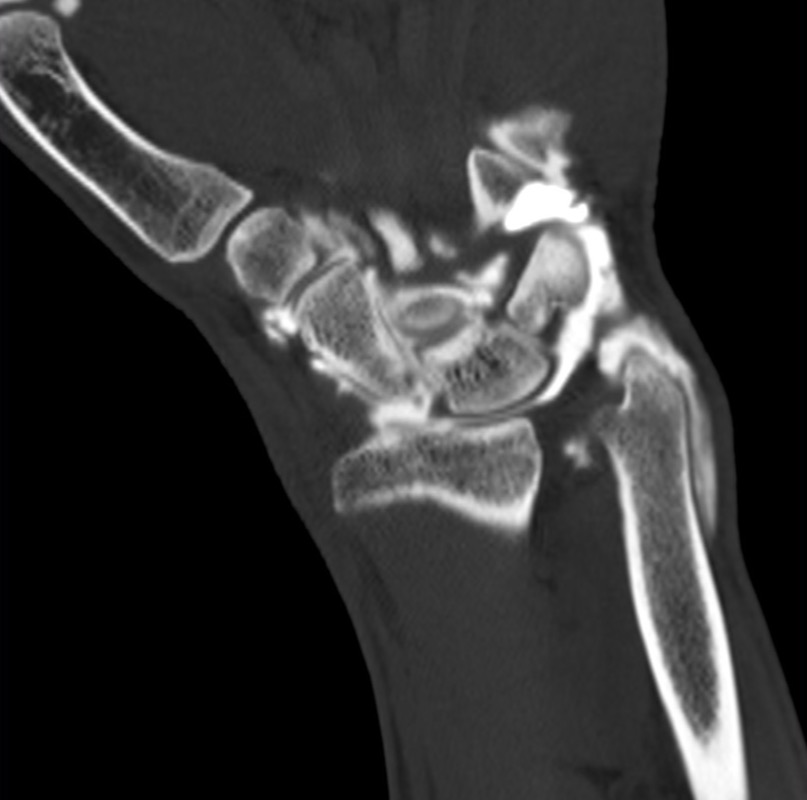 Mid Carpal Extension
Intact LT
Torn Volar SL
CT Arthrogram - Central
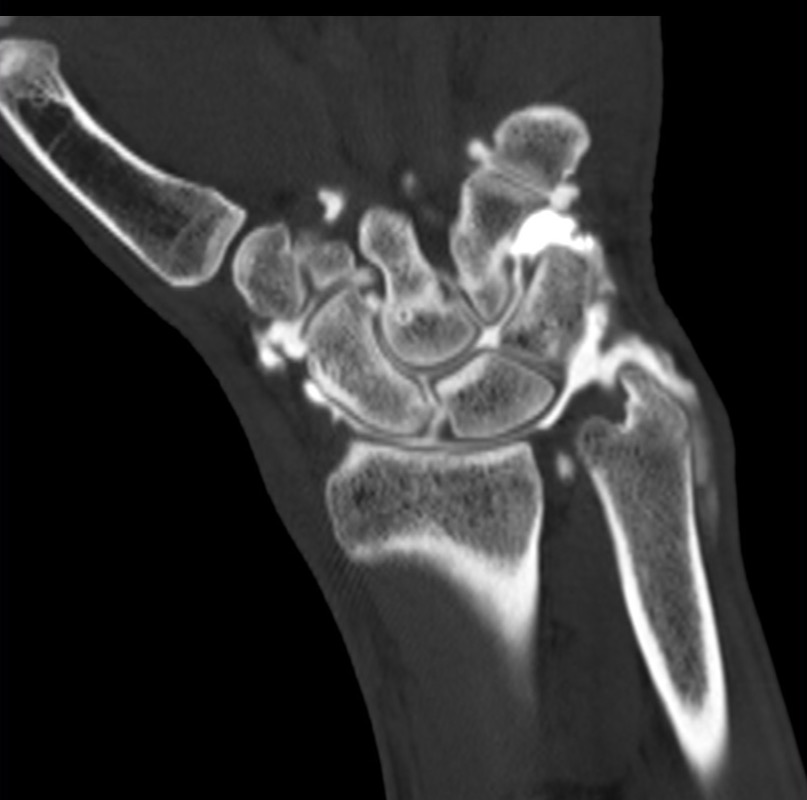 Mid Carpal Extension
Intact LT
Torn Membranous SL
CT Arthrogram - Dorsal
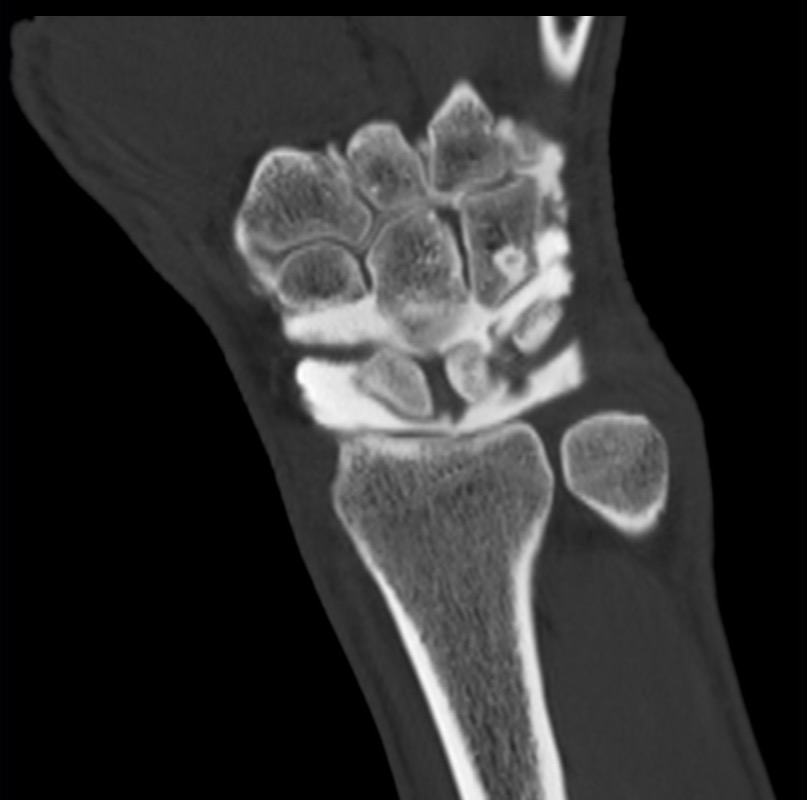 Intact LT
Intact Dorsal SL
Wrist MRI Imaging
Need
High spatial resolution
High SNR
High contrast to noise
Wrist MRI Imaging
Limit artifacts
Chemical shift
Magic angle
Motion
Intrinsic
Extrinsic
Wrap
Partial volume
MRI Sequences for Ligament Imaging
Correct protocol imperitive
FSE - Proton Density
1-2 mm thick
2D/3D GRE - Proton density weighted
1-2 mm thick
Fat saturated or inversion recovery
1.5 T Extremity MRI
3T Wide Bore
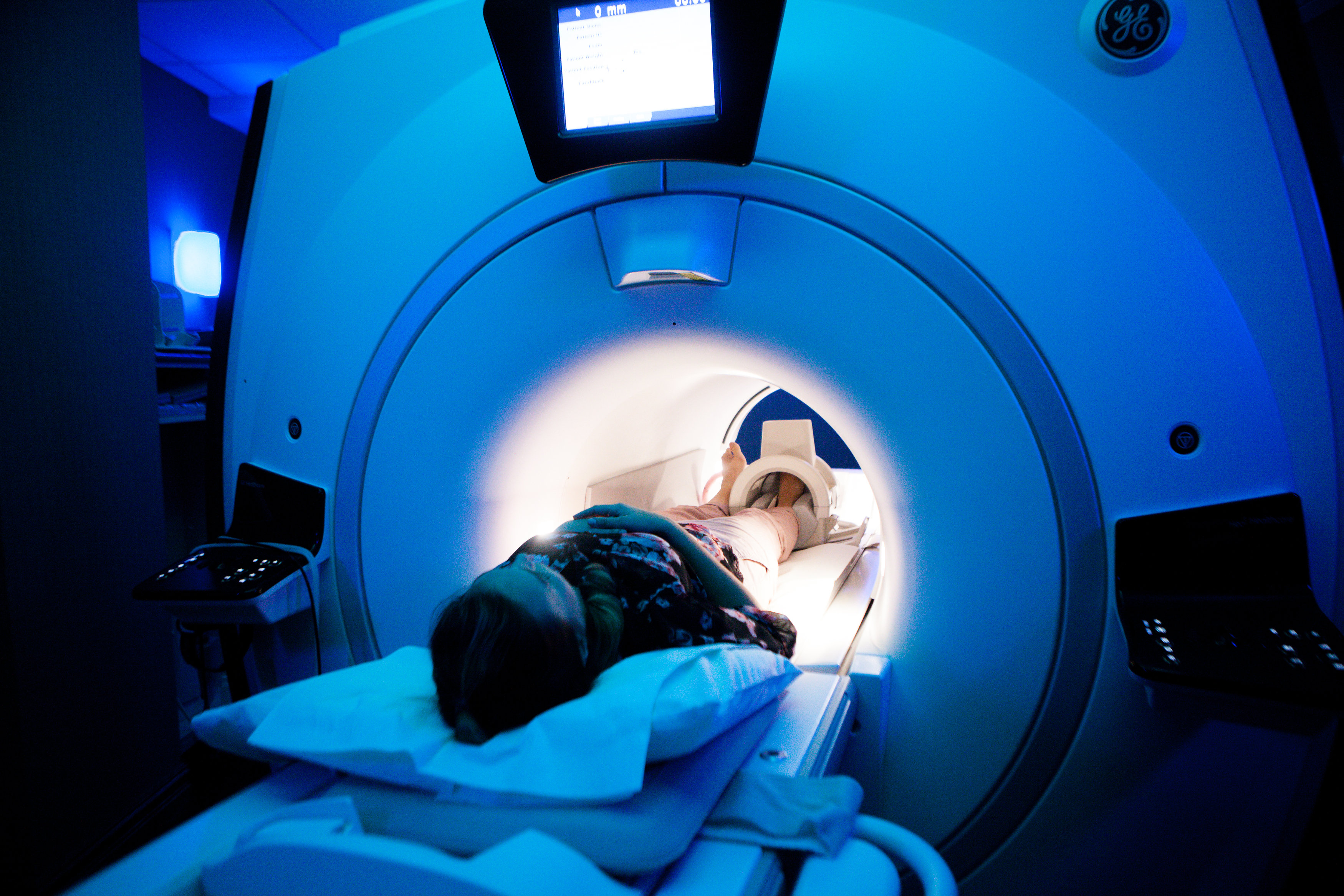 Spatial Resolution
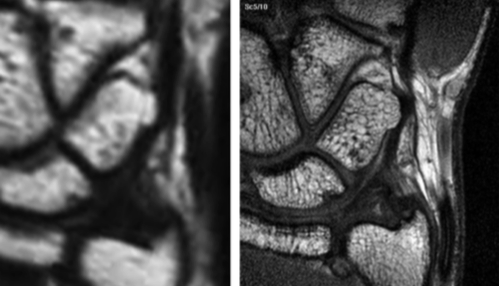 Burns et Al Radiographics
SNR
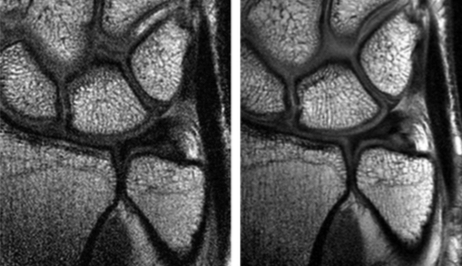 Burns et Al Radiographics
Sequence Selection
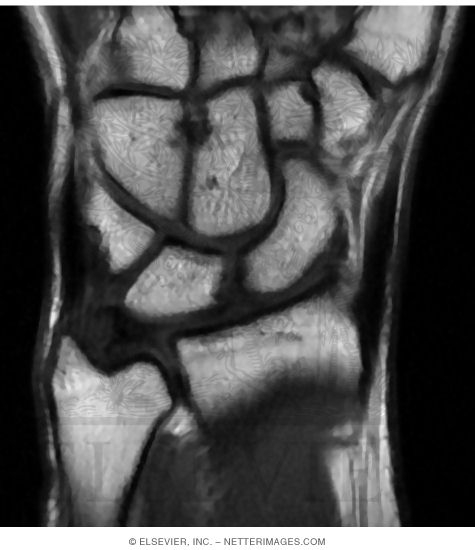 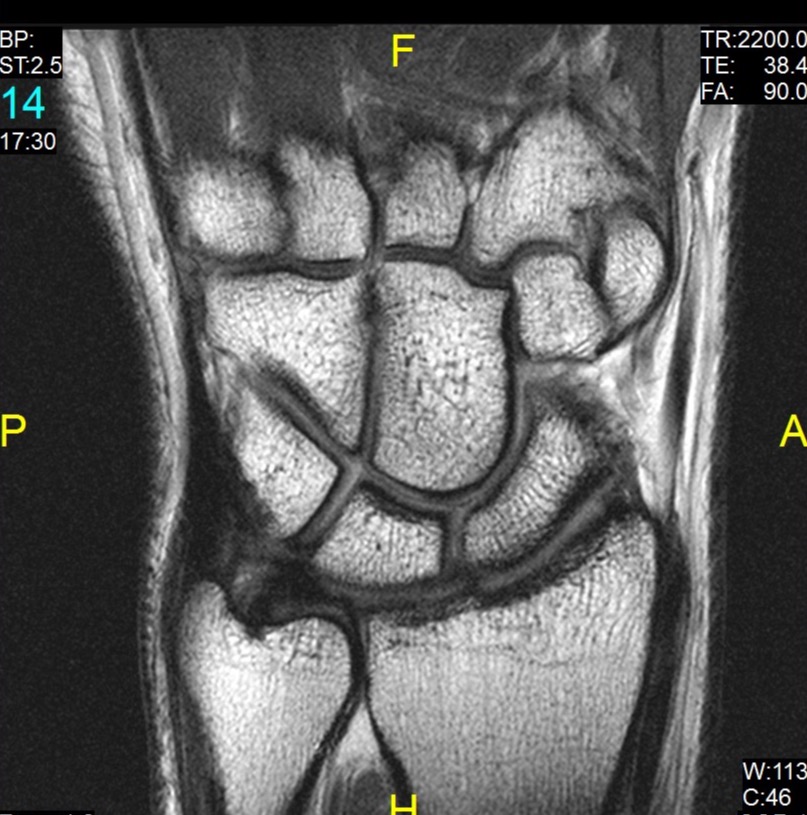 MRI of Intrinsic Ligaments of the Wrist
Scapholunate ligament
Lunotriquetral ligament
Intrinsic Ligaments
MR diagnosis
Sensitivity 59%
Specificity 70%
Arthrogram improves
Sensitivity 68%
Specificity 87%
Why?
Low resolution study – contrast and spatial
Normal variants
Why not use arthrography
Invasive
Limits evaluation of other structures
Moser et al. American Journal of Roentgenology. 2007;188: 1278-1286
[Speaker Notes: Low sensitivity due to
	spatial resolution
	contrast resolution
	artifacts – chemical shift]
Scapholunate Ligament - Shape
Dorsal and volar band like – true ligaments
Membranous
Fibrocartilage
Band like dorsally
Triangular centrally
Trapezoidal volarly
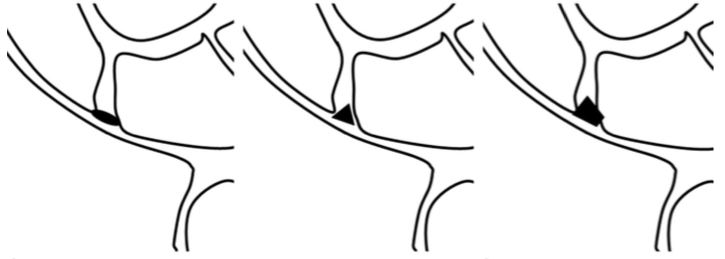 Burns et Al Radiographics
Scapholunate Ligament – Signal Intensity
Volar
Low signal (though slightly higher than dorsal)
Membranous
Heterogeneous signal
Dorsal
Low signal intensity
Scapholunate Ligament -Volar
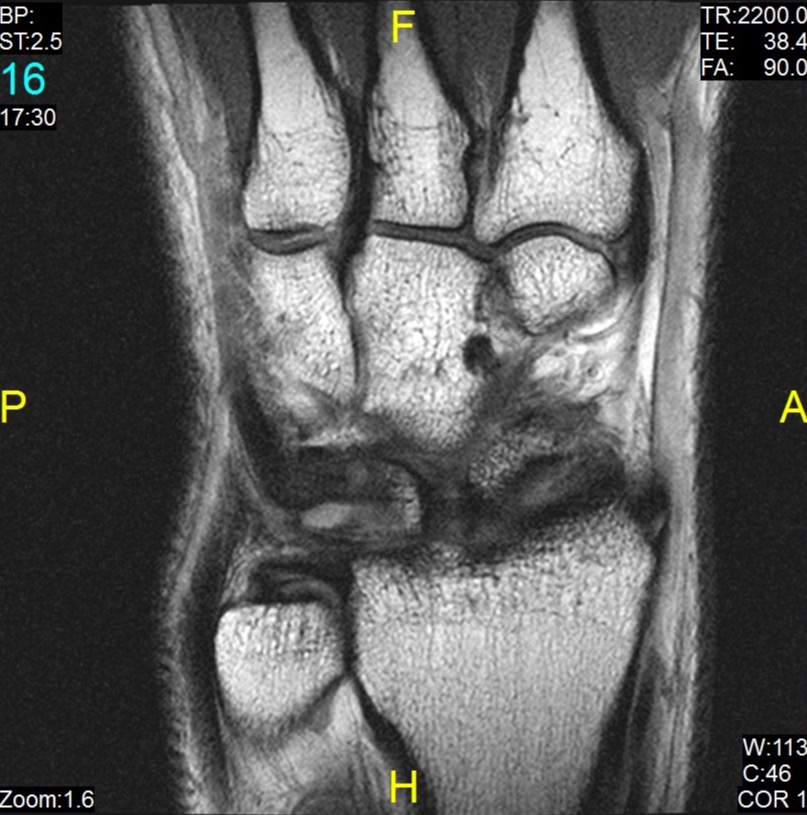 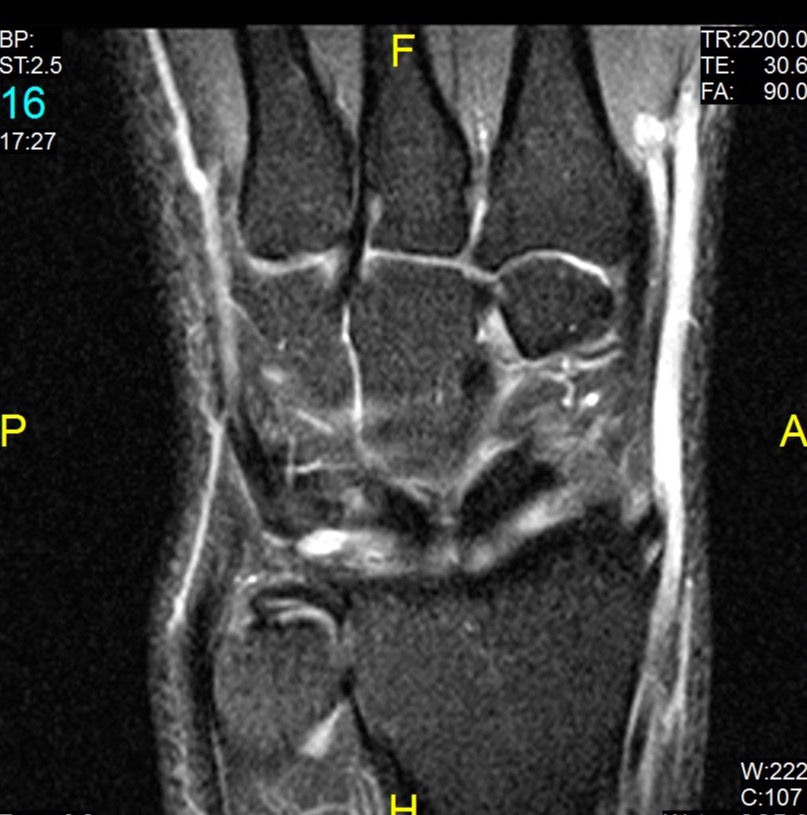 Scapholunate Ligament -Membranous
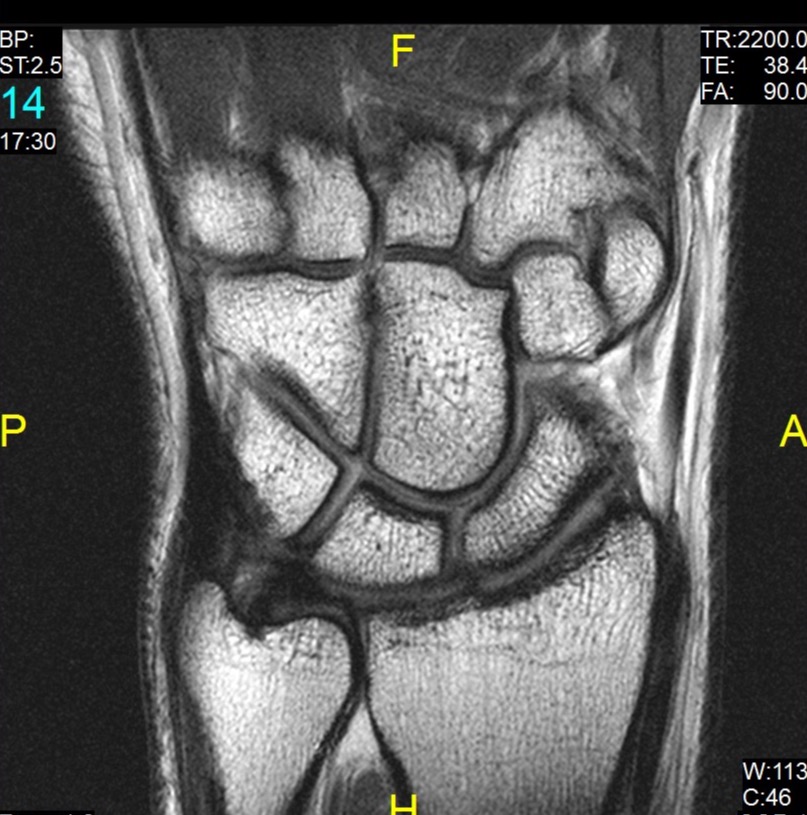 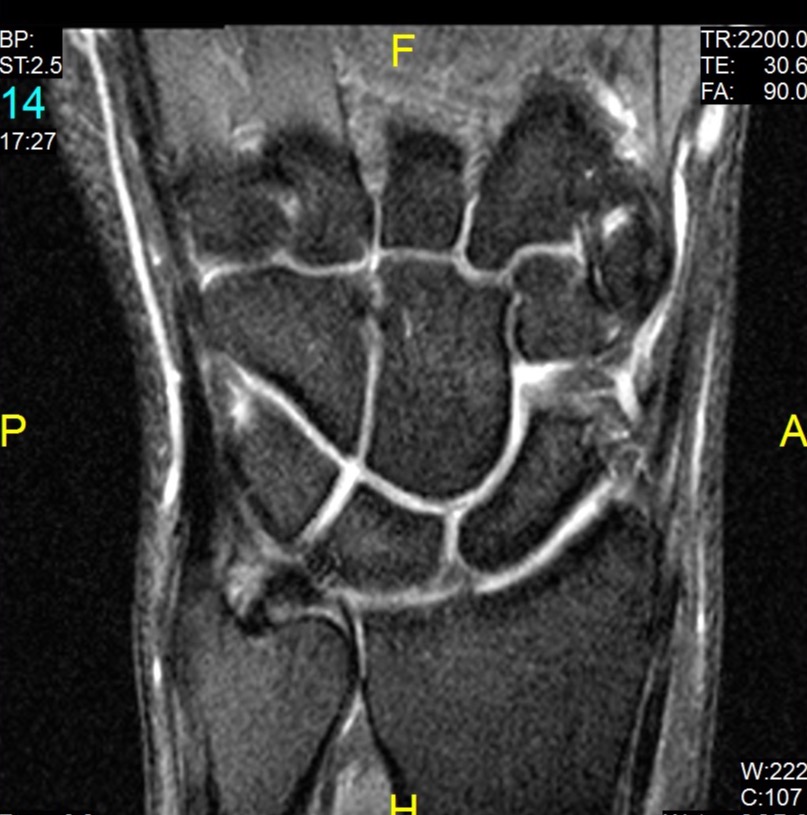 Scapholunate Ligament -Membranous
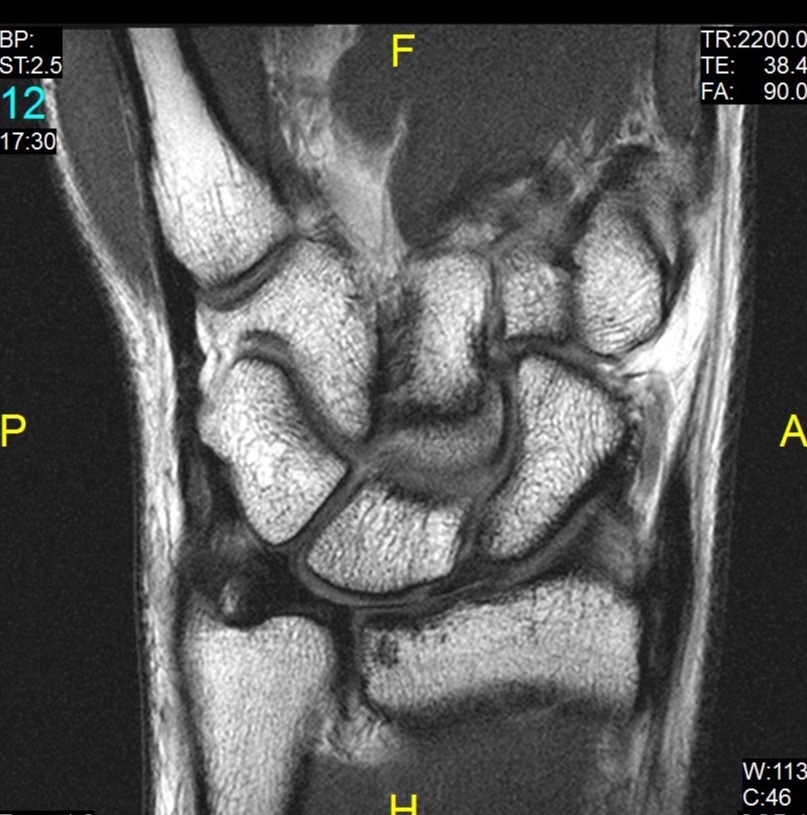 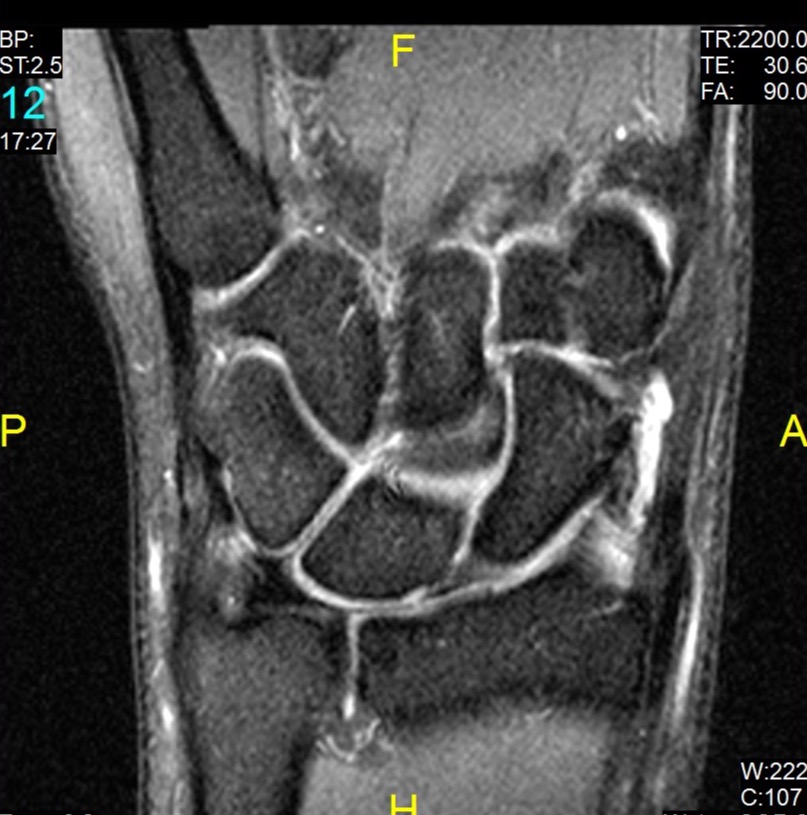 Scapholunate Ligament -Dorsal
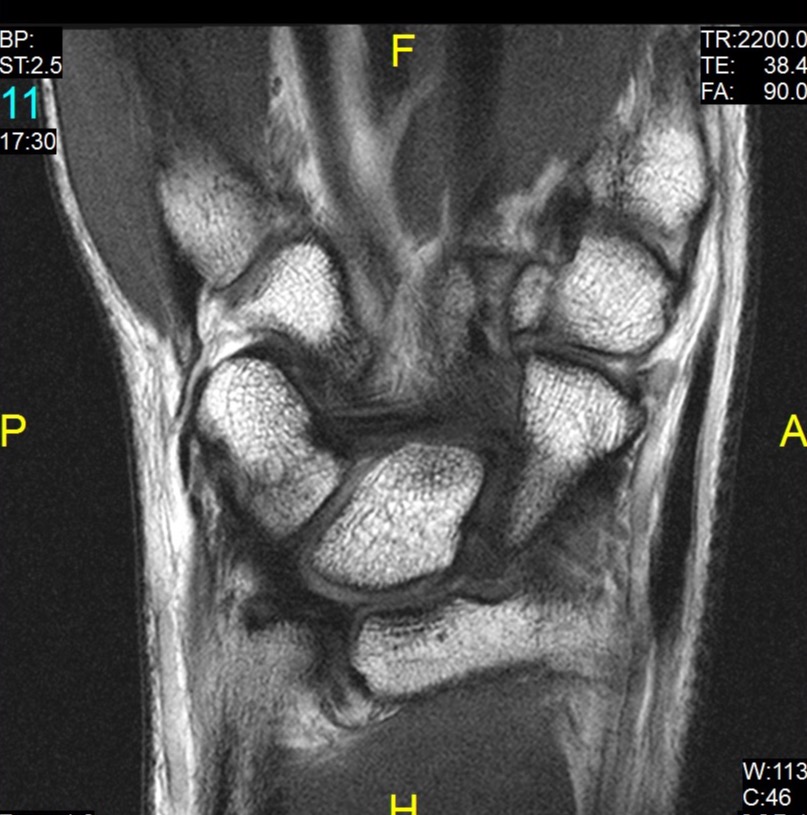 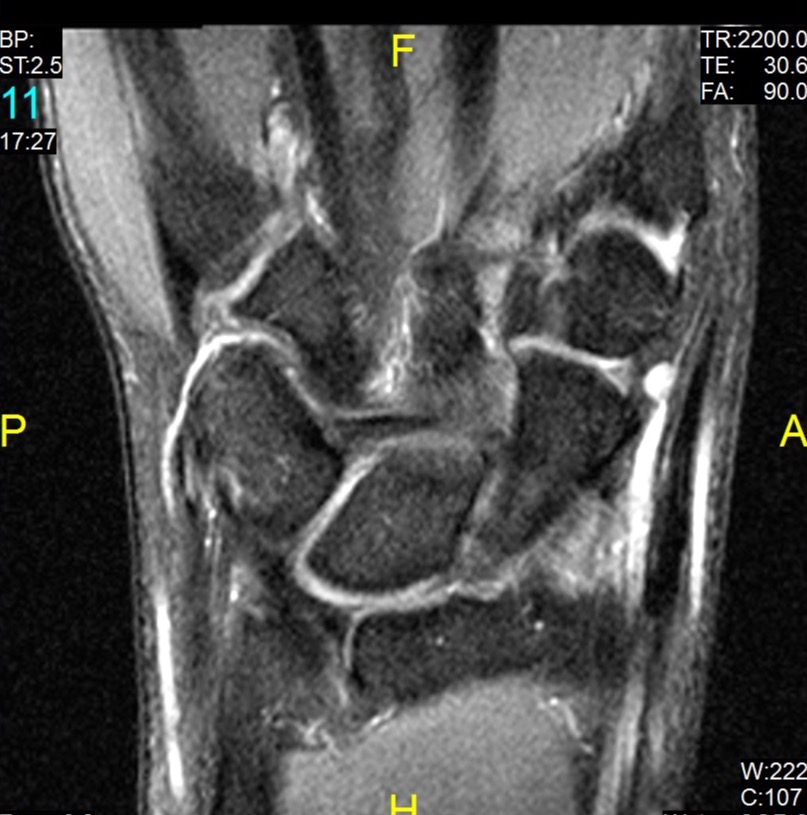 Scapholunate Ligament -Volar and Dorsal
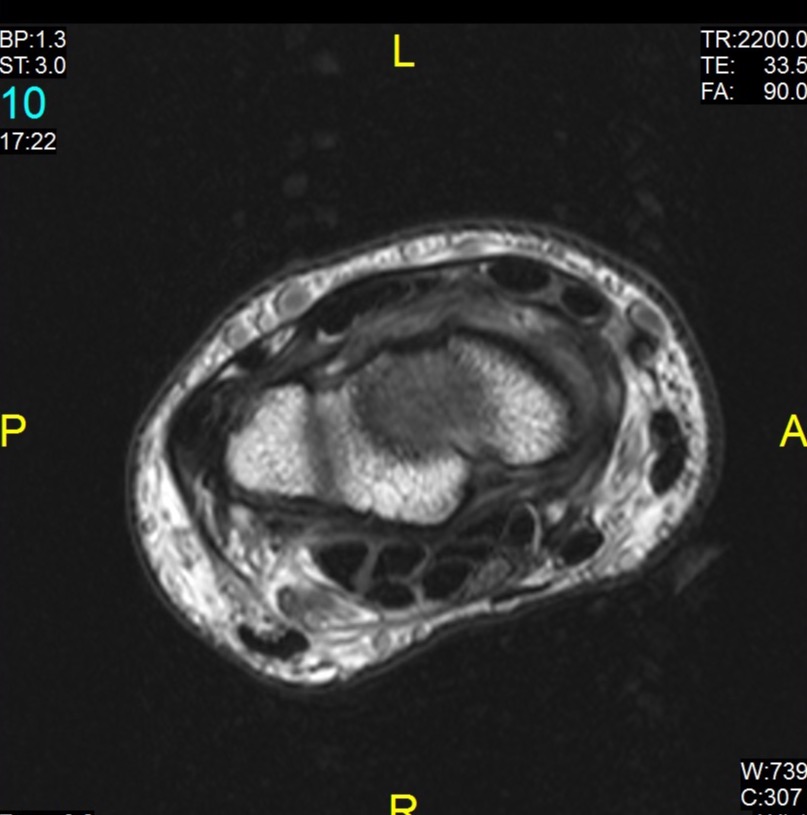 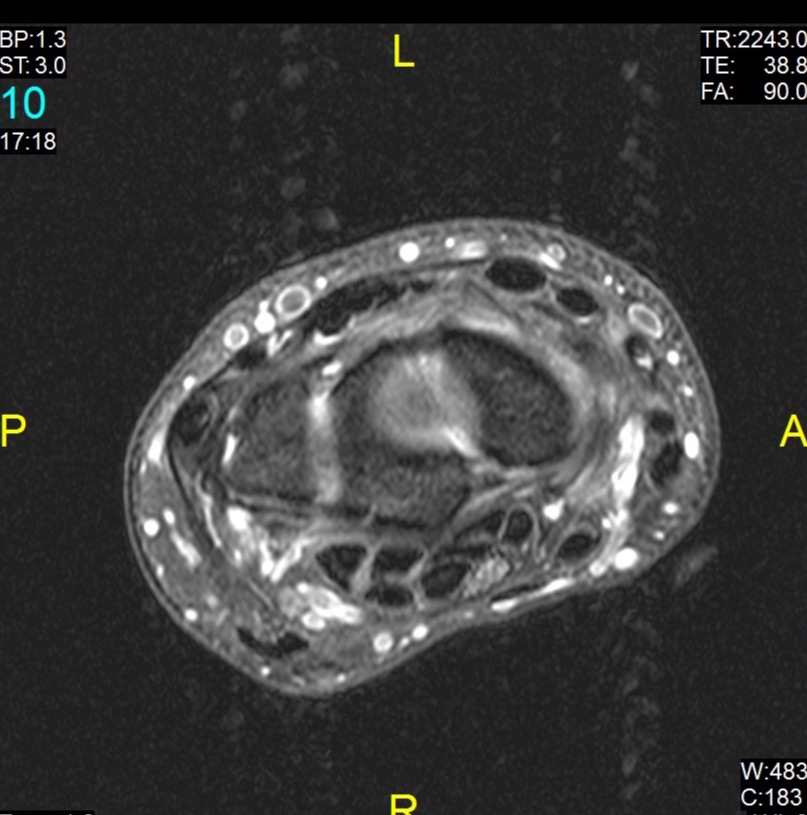 Scapholunate Ligament -Pathology
Sprain
Hyperintense
Thickened
Tear
Findings
Abnormal morphology
Traversing fluid/contrast
Widening
Tear of membranous component often seen in asymptomatic patients
Often associated with extrinsic ligament injury
SL Tear – ArthrogramVolar
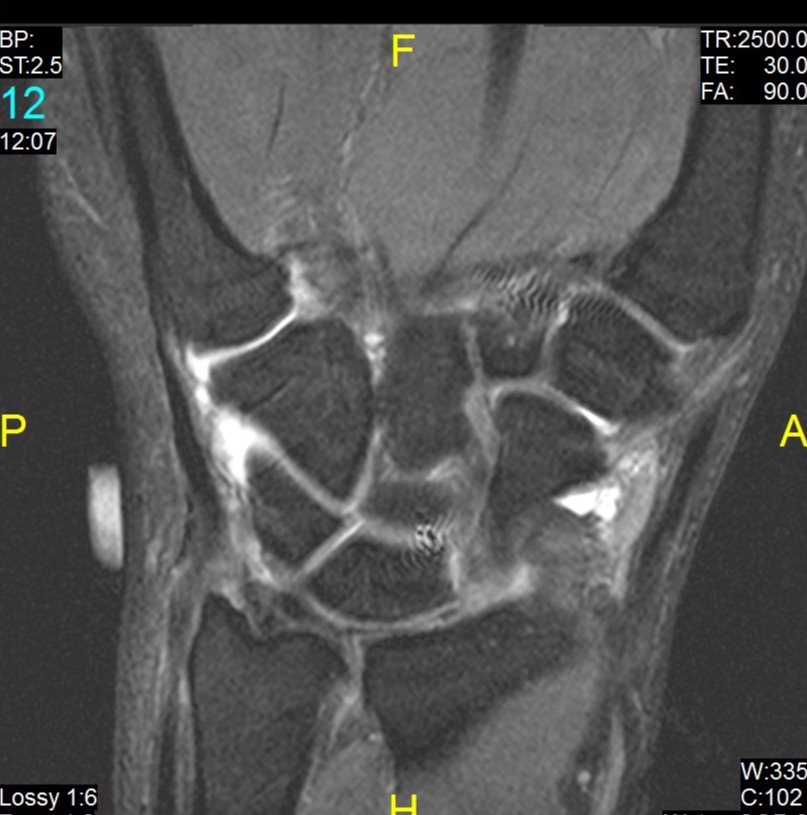 SL Tear – ArthrogramMembranous
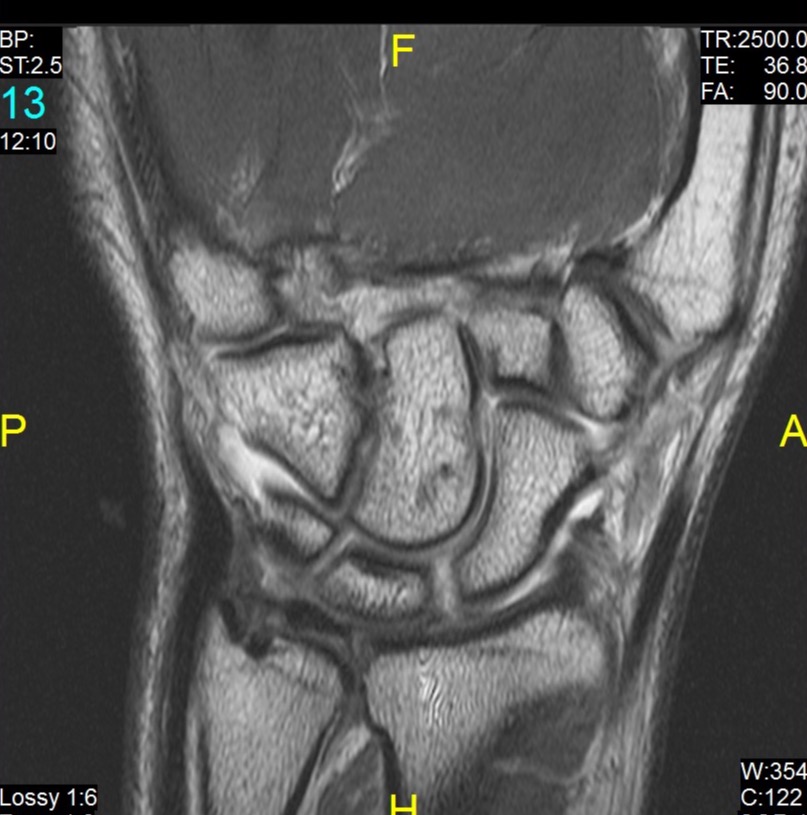 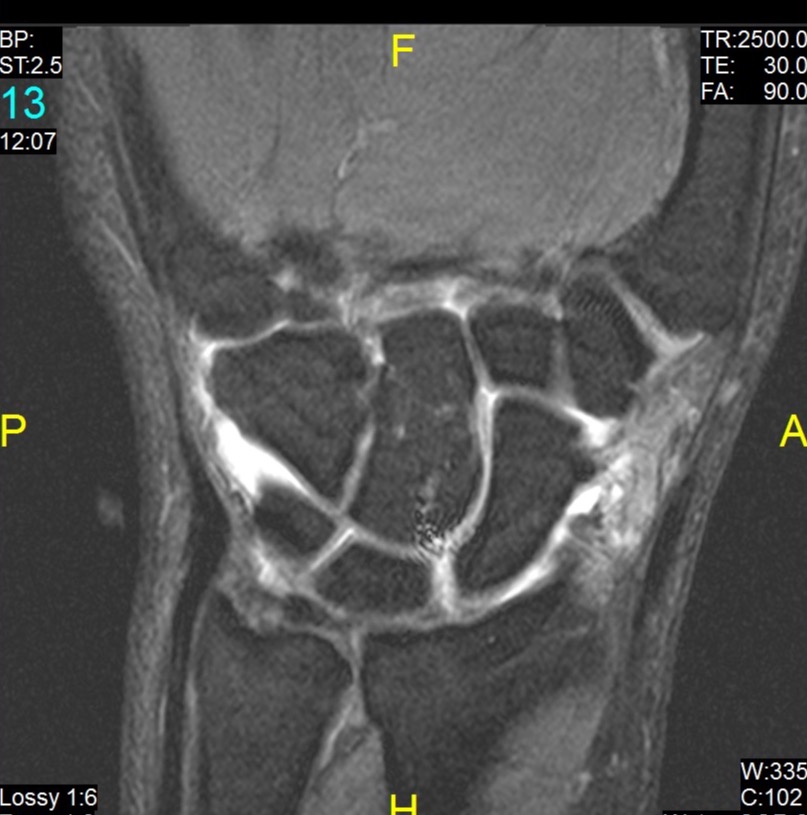 SL Tear – ArthrogramDorsal
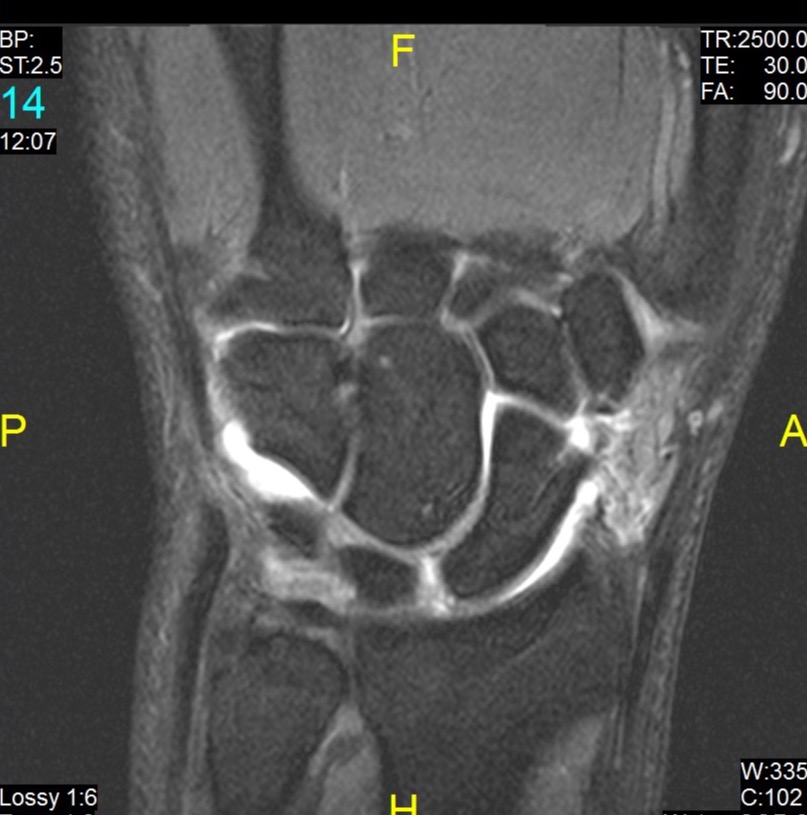 SL Tear - Volar
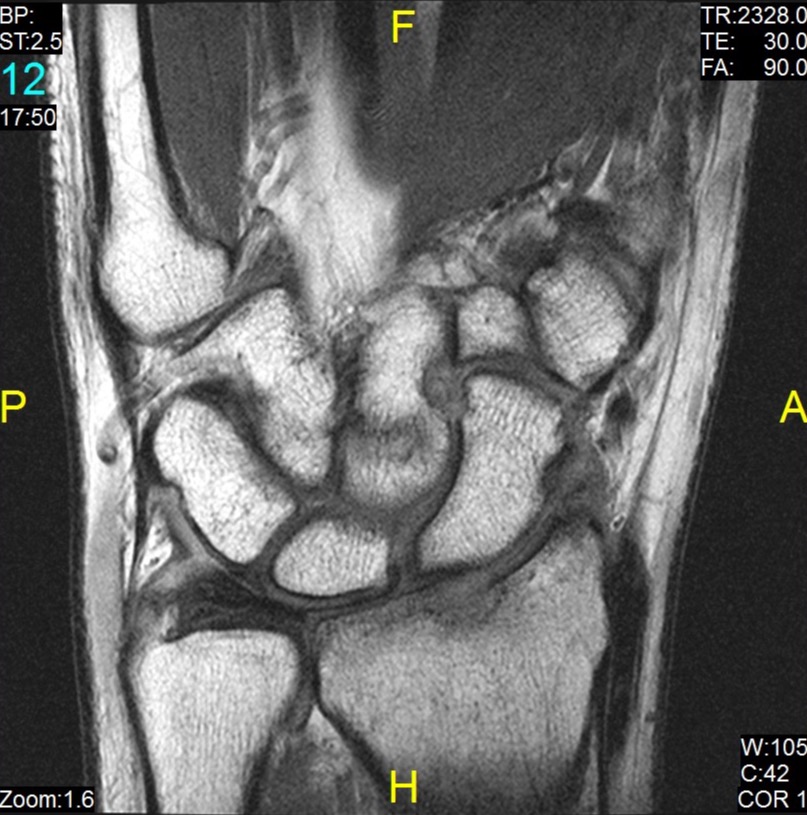 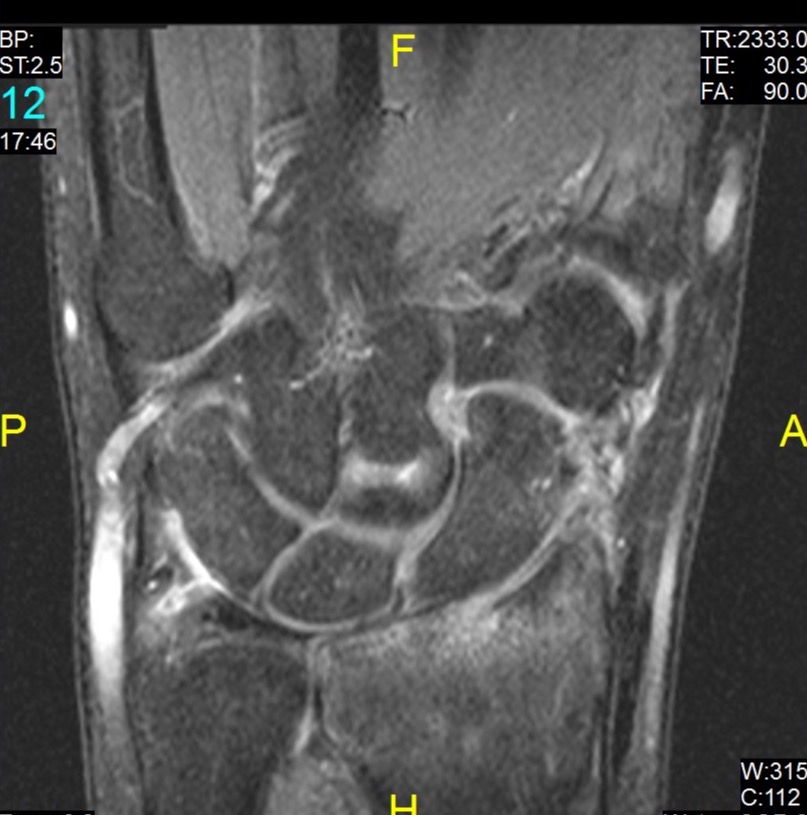 SL Tear - Dorsal
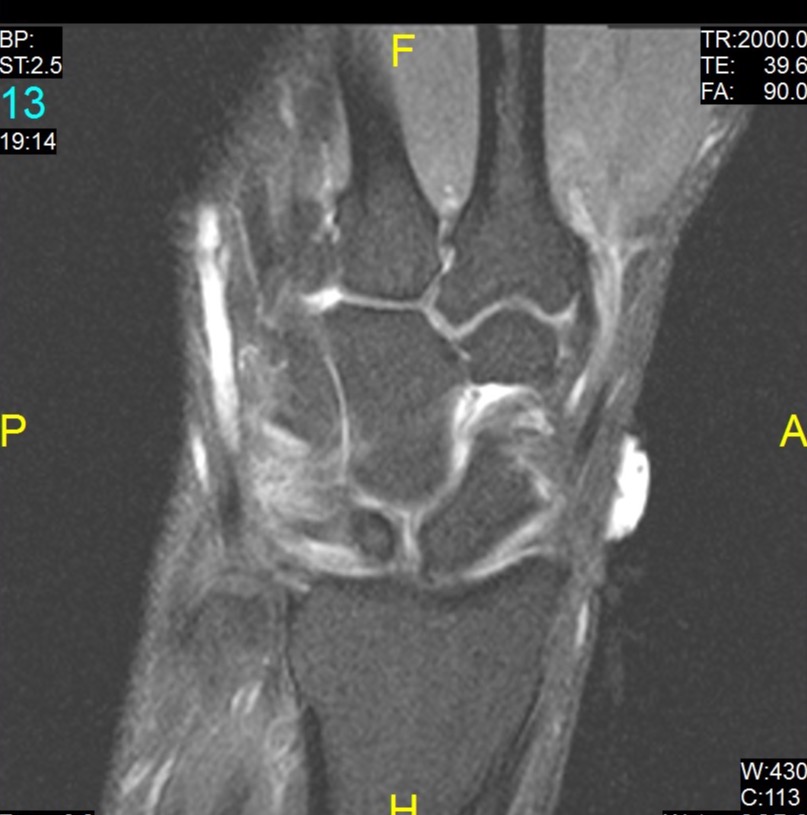 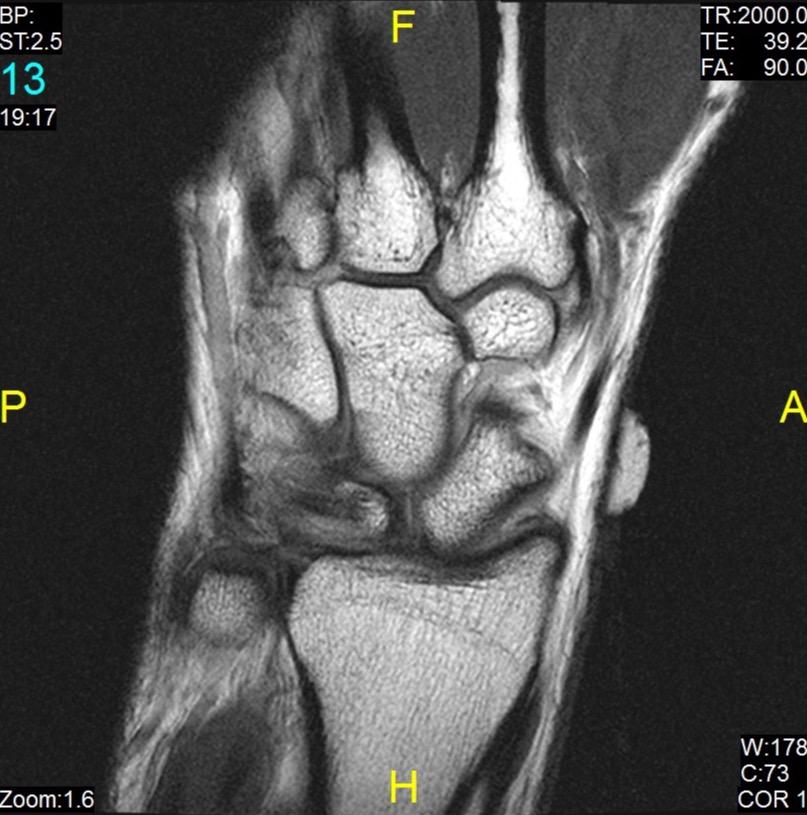 SL Tear - Dorsal
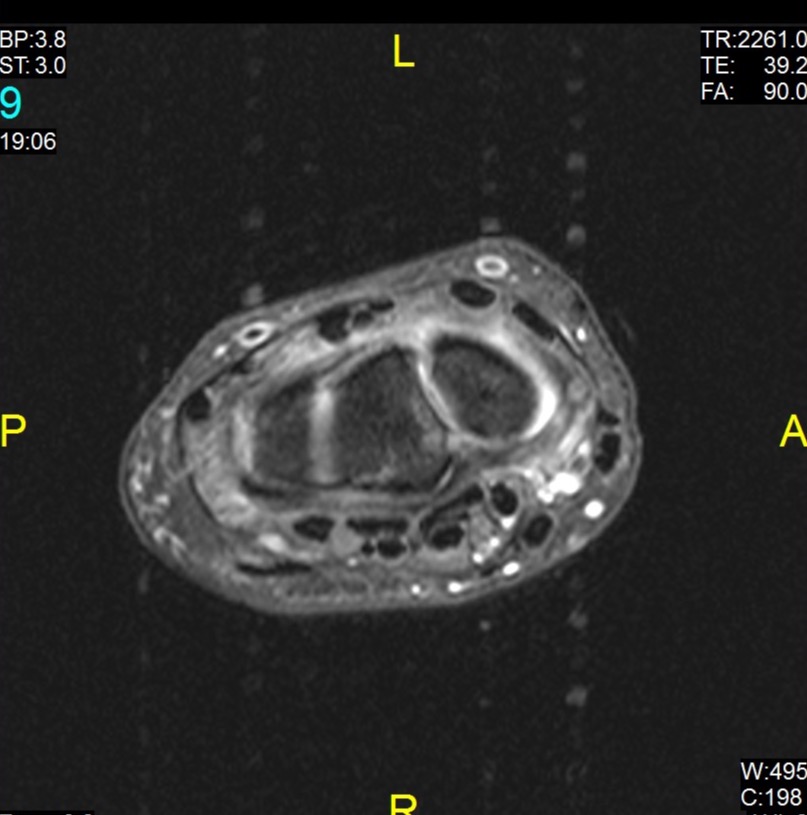 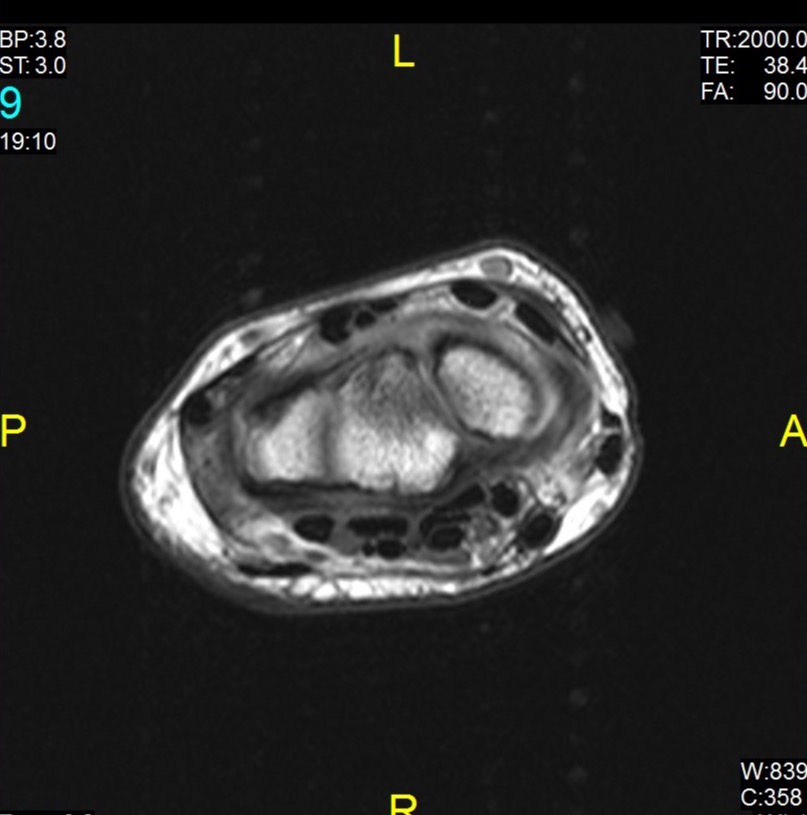 Lunotriquetral Ligament
V-Shape
Dorsal and Volar best seen axially
Membranous seen best on coronal
Varies in shape
Signal similar to SL
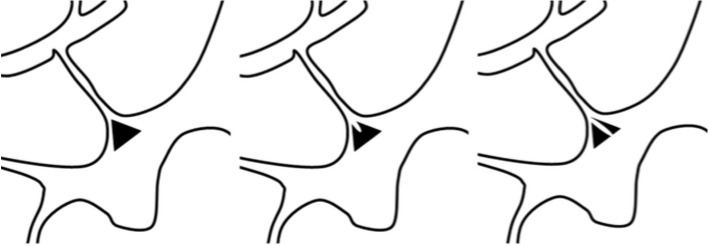 34%		45%		21%
Lunotriquetral Ligament
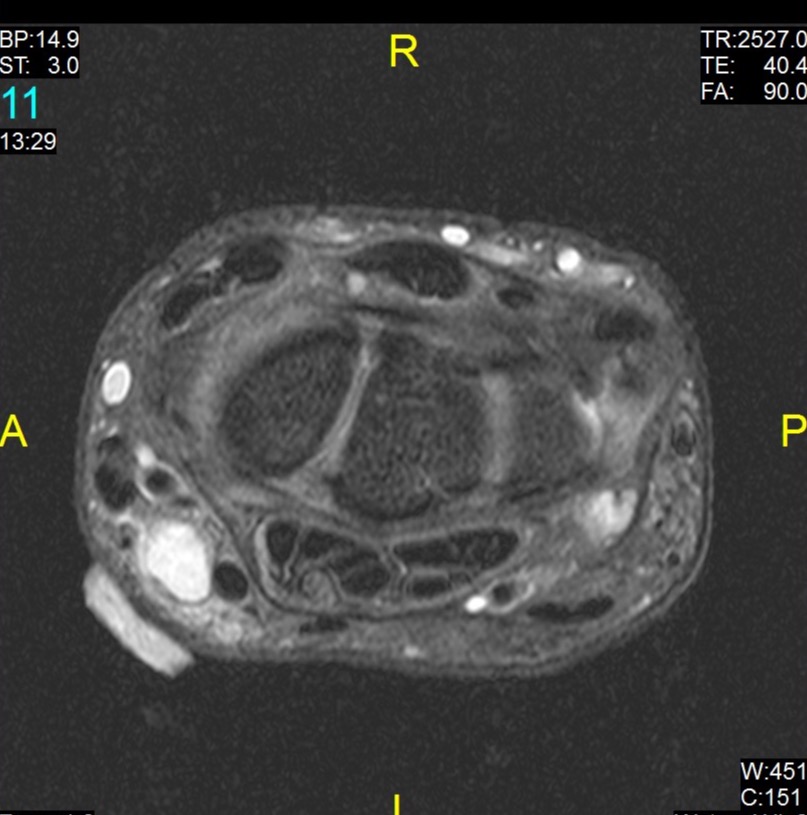 Lunotriquetral Ligament
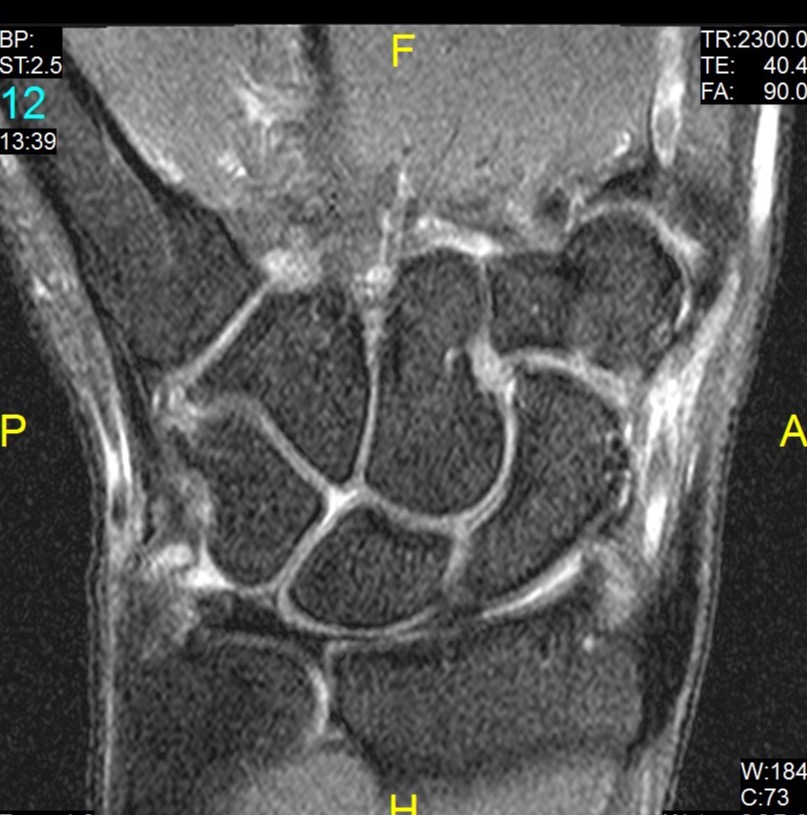 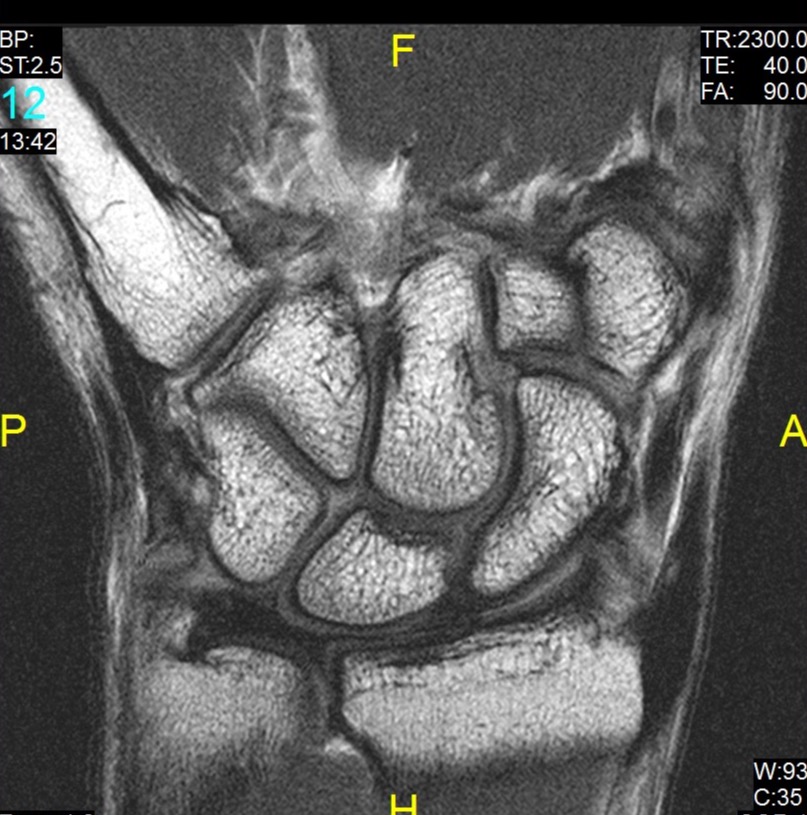 Extrinsic Ligaments
Triangular Fibrocartilage Complex
Volar
Dorsal
Triangular Fibrocartilage Complex
Components (terminology variable)
Triangular fibrocartilage
Articular disk
Dorsal and radioulnar ligaments
Meniscal homologue
Ulnar ligaments - collateral, ulnolunate, ulnotriquetral, triangular ligaments
ECU tendon sheath
Normal Appearance TFCC
Articular disk
Uniform low signal
Thins with pronation
Radioulnar ligaments
Band like
Uniform low signal
Triangular ligament
Laminated 
Proximal Lamina (Foveal)
Distal Lamina (Styloid) 
Lamina separated by loose connective tissue - ligamentum subcruentum
[Speaker Notes: Most important components for MRI evaluation]
Normal Appearance TFC
Meniscal homologue
Uniform low signal
Ulnocarpal ligaments
Small structures
Not well seen
Normal Appearance TFCC
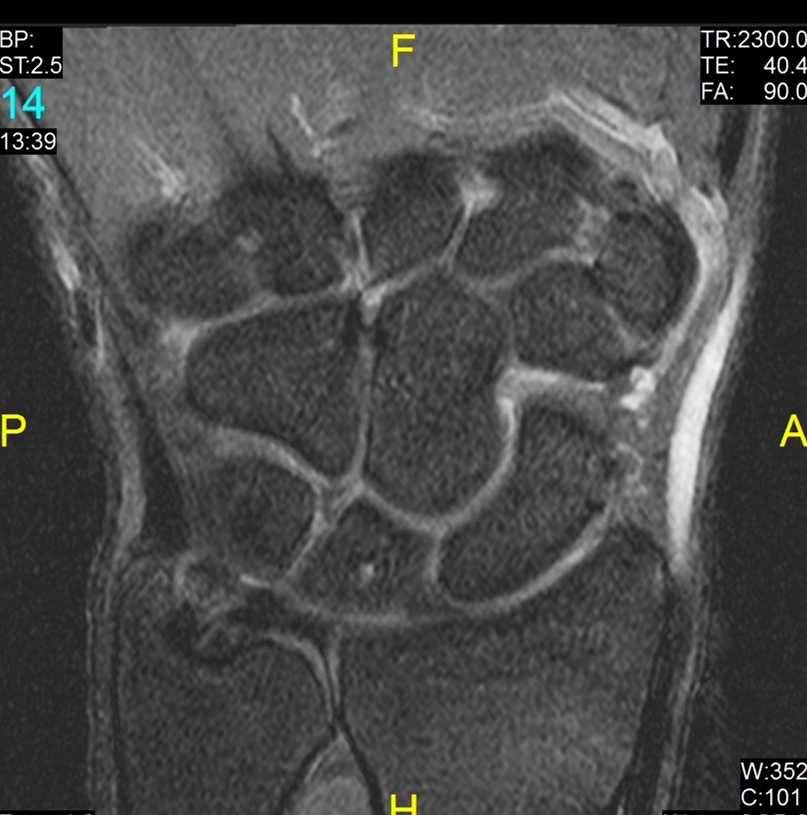 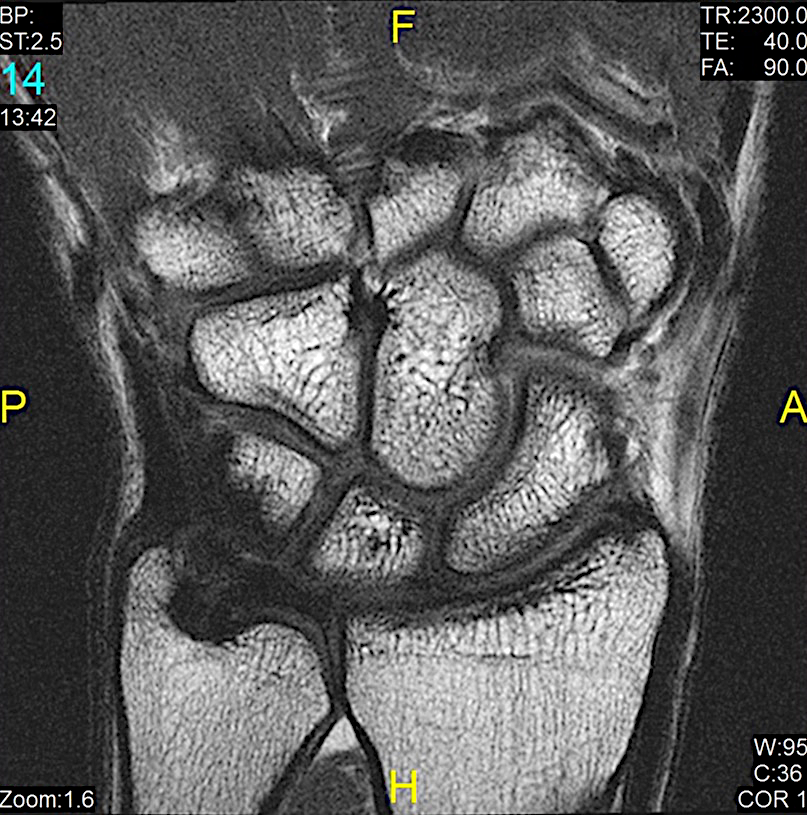 Articular disk
Articular disk
Normal Appearance TFC
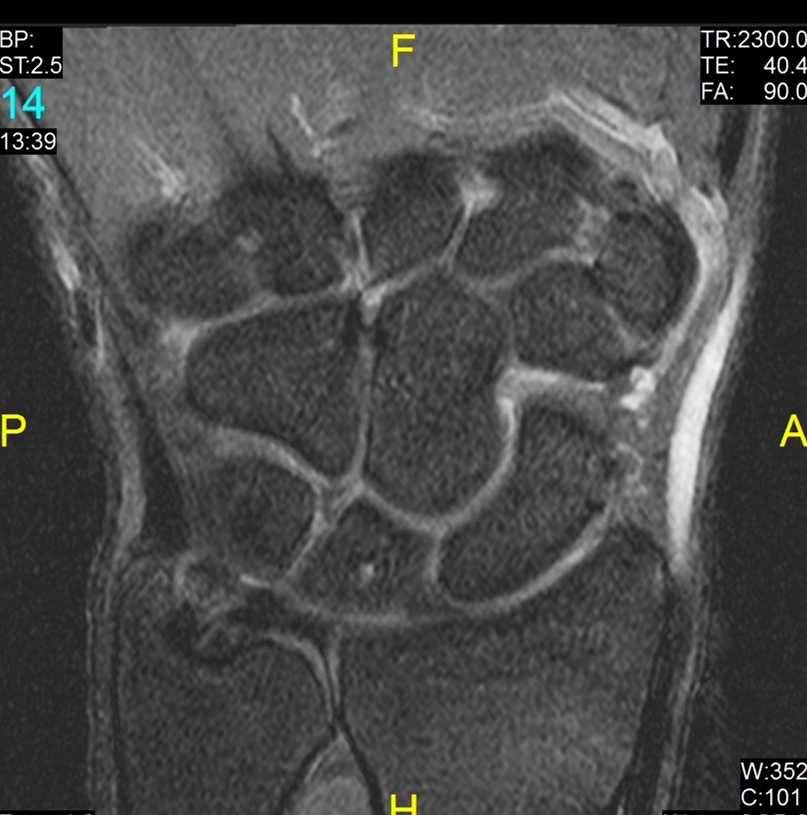 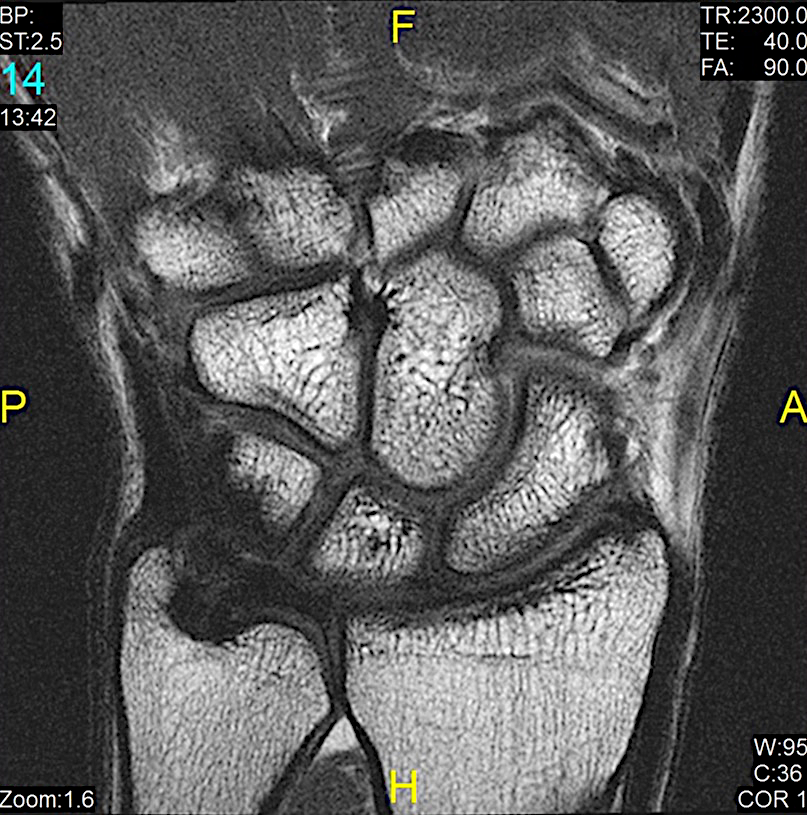 Triangular Ligament
Triangular Ligament
Normal Appearance TFC
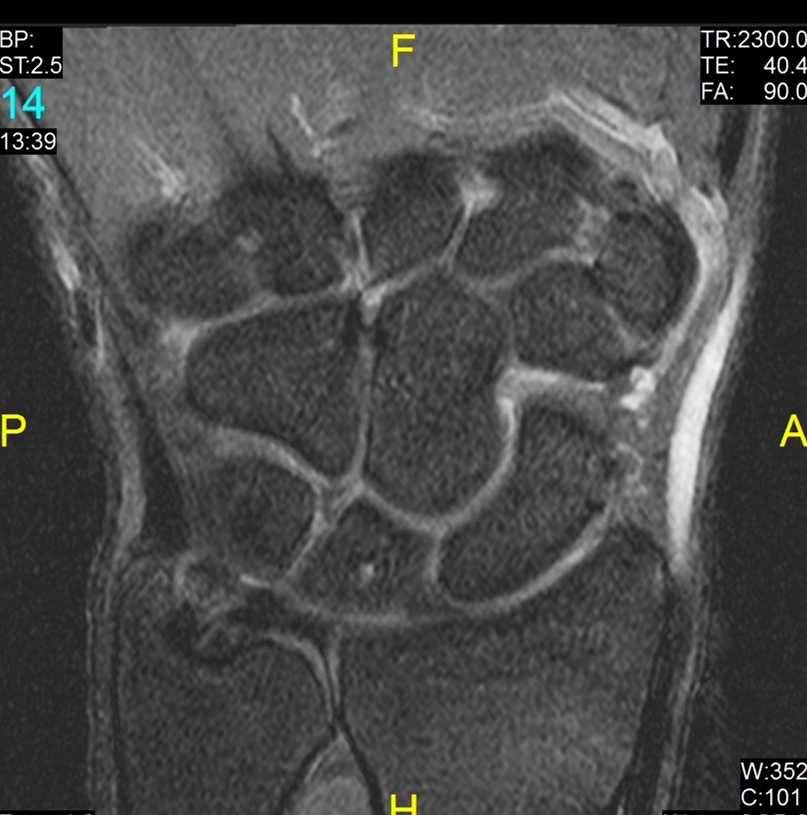 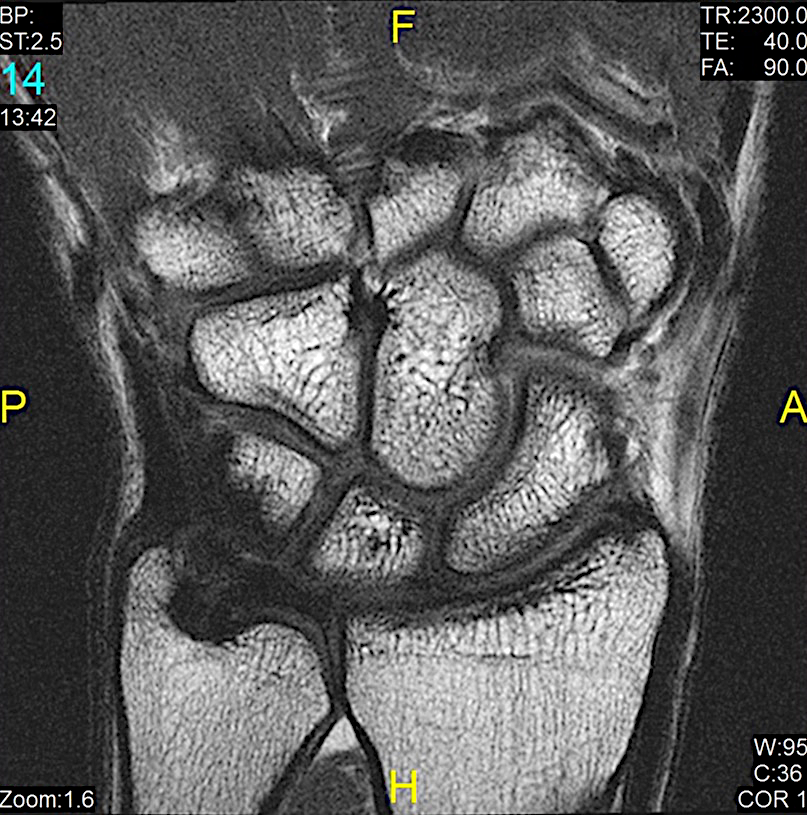 Proximal
Lamina
Distal
Lamina
Distal
Lamina
Proximal
Lamina
Normal Appearance TFC
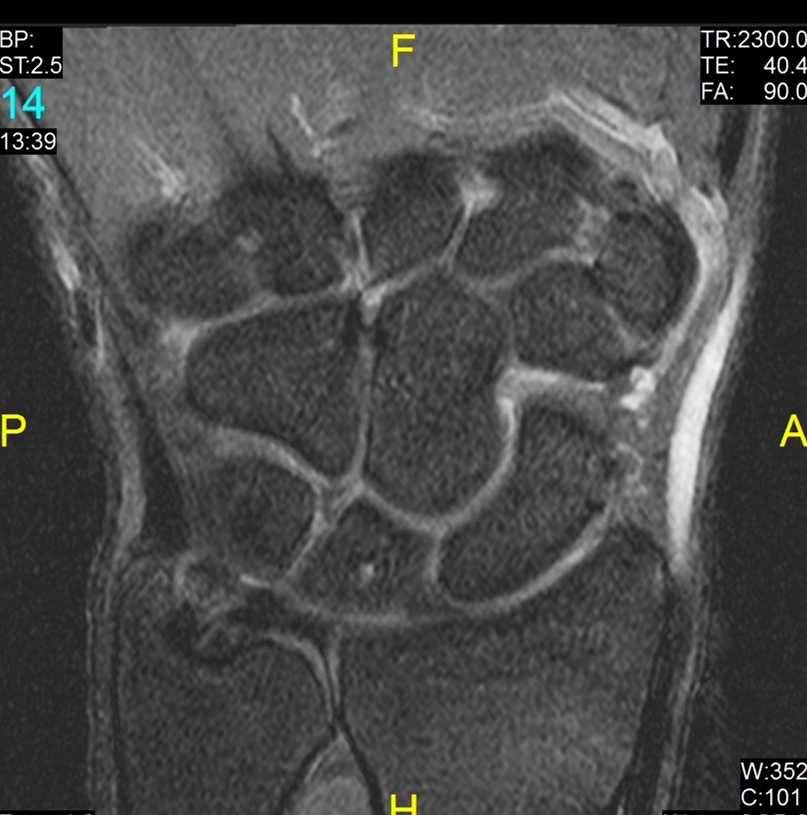 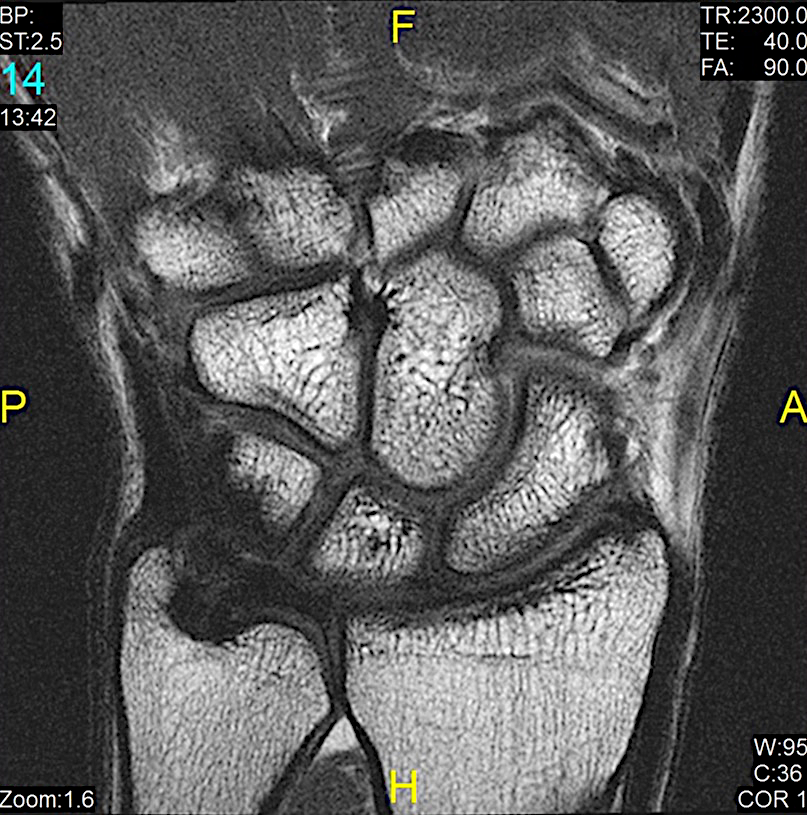 Ligamentum Subcruentum
Ligamentum Subcruentum
Normal Appearance TFC
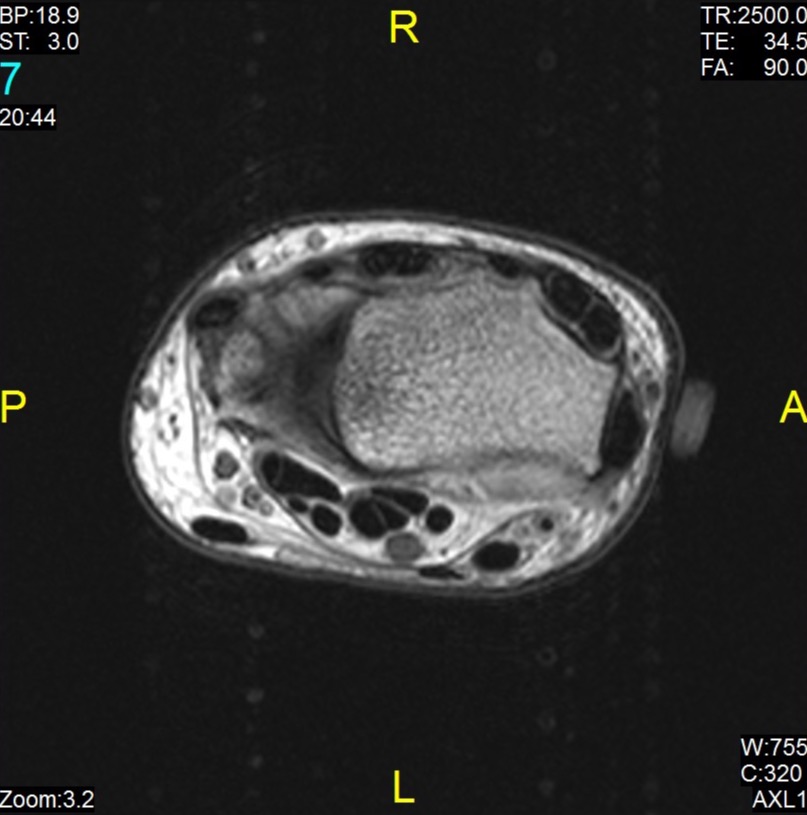 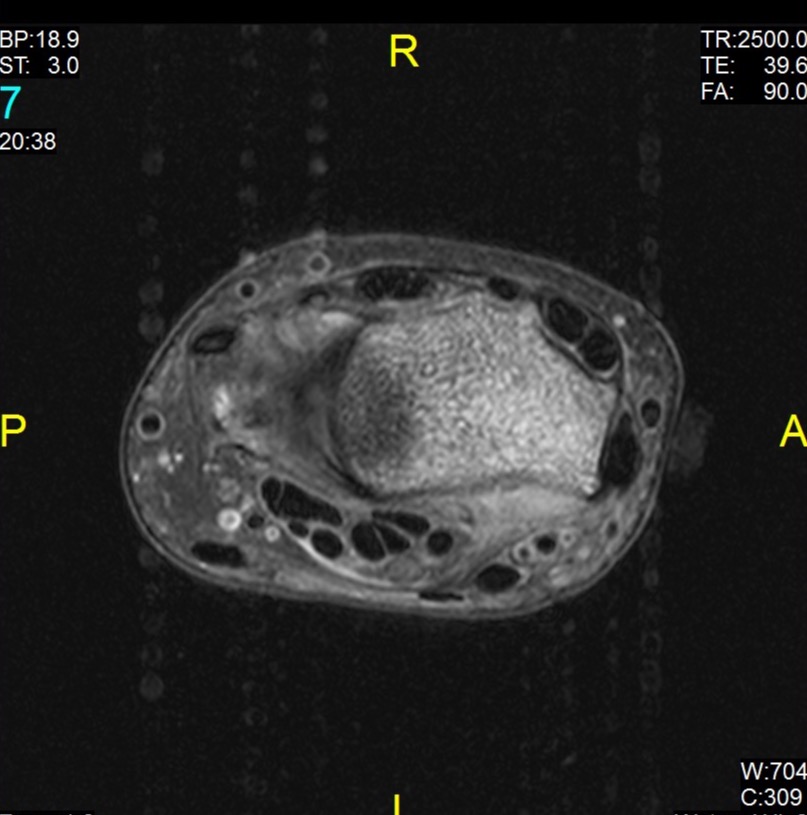 Dorsal Radioulnar
Dorsal Radioulnar
Normal Appearance TFC
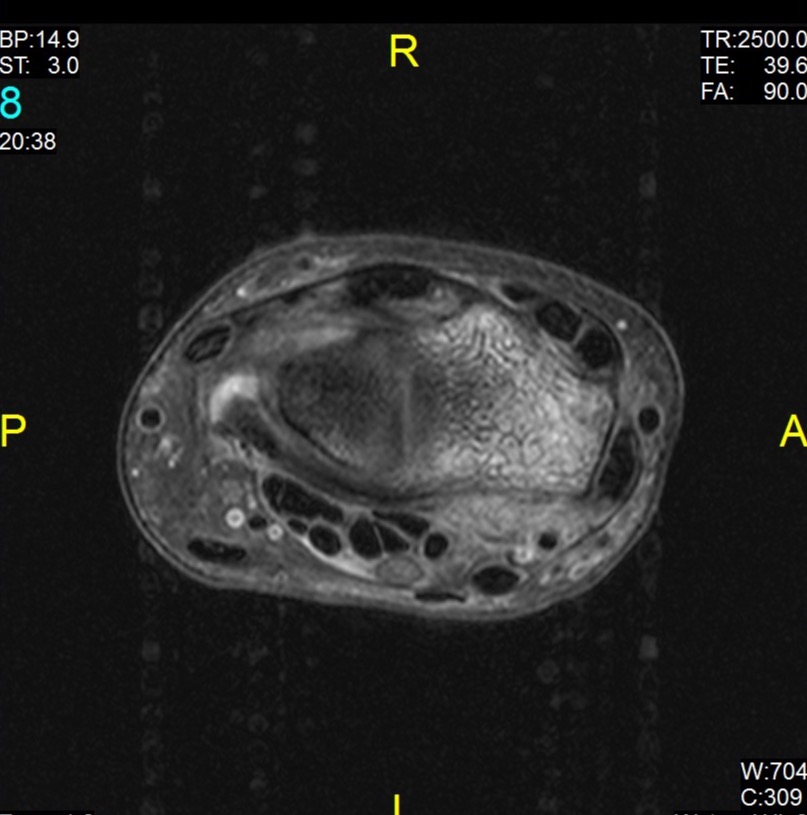 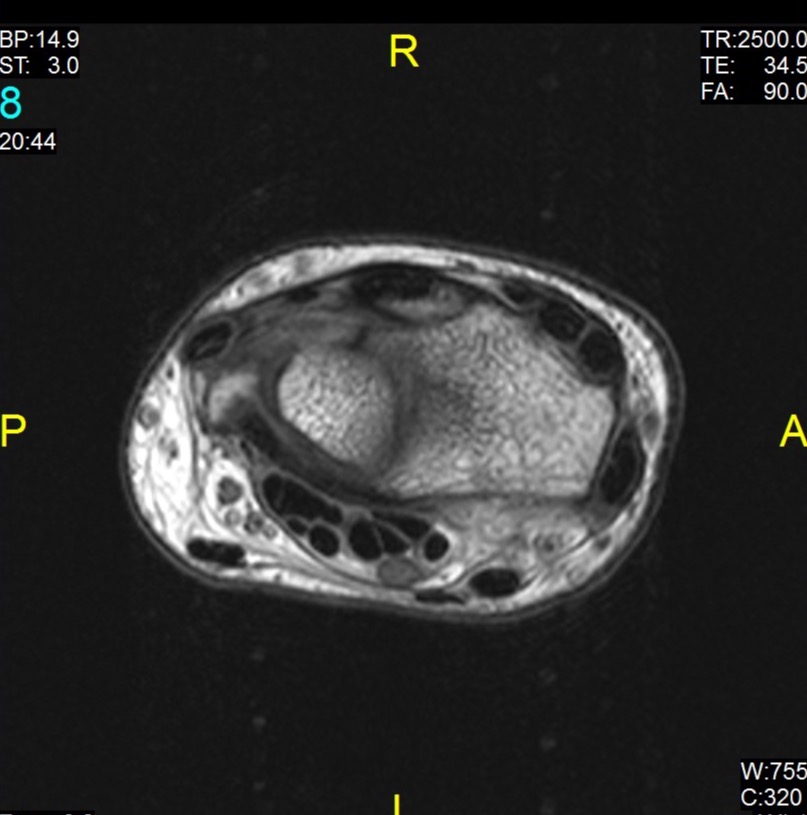 Volar Radioulnar
Volar Radioulnar
Normal Appearance TFC
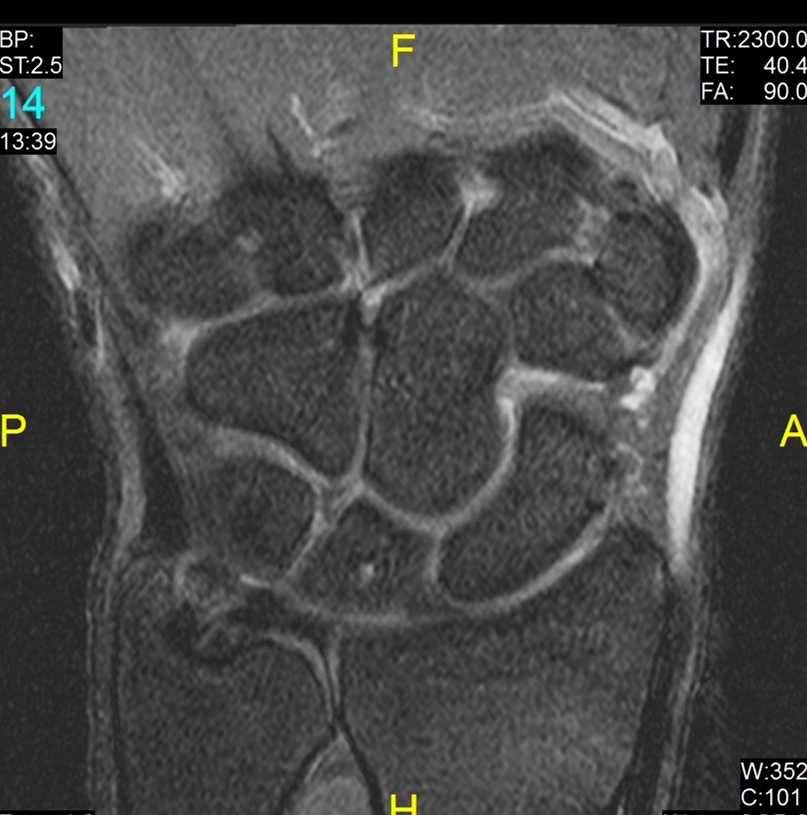 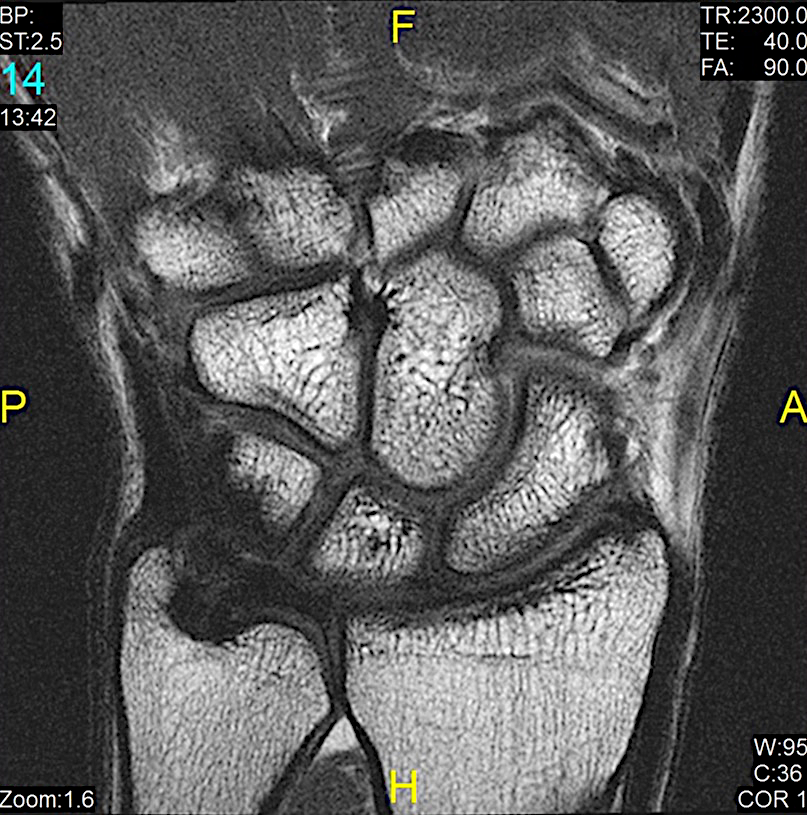 Ulnotriquetral Lig
Ulnotriquetral Lig
Normal Appearance TFC
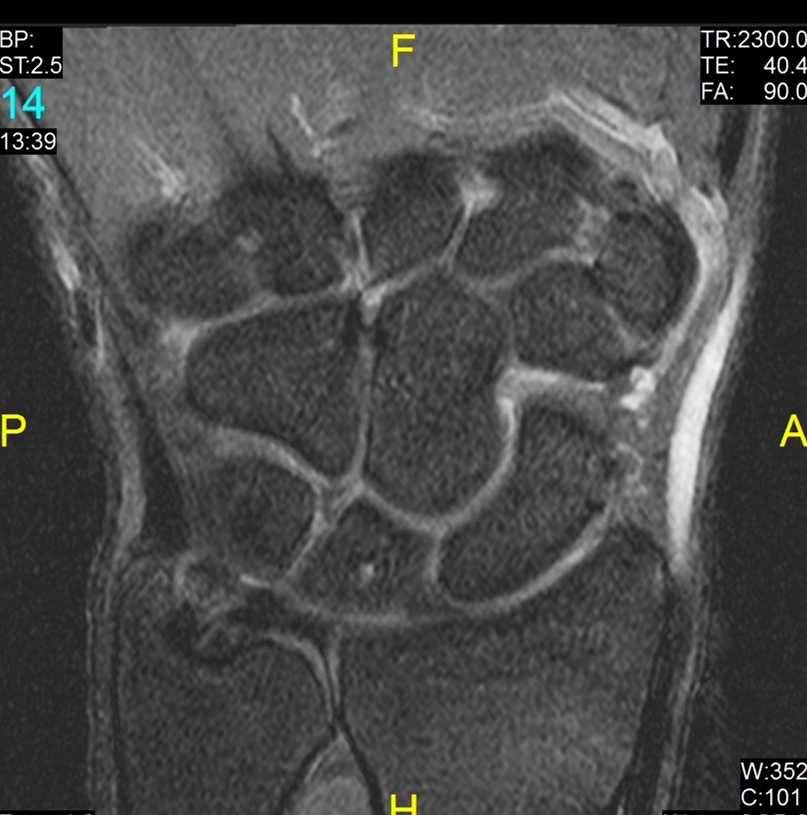 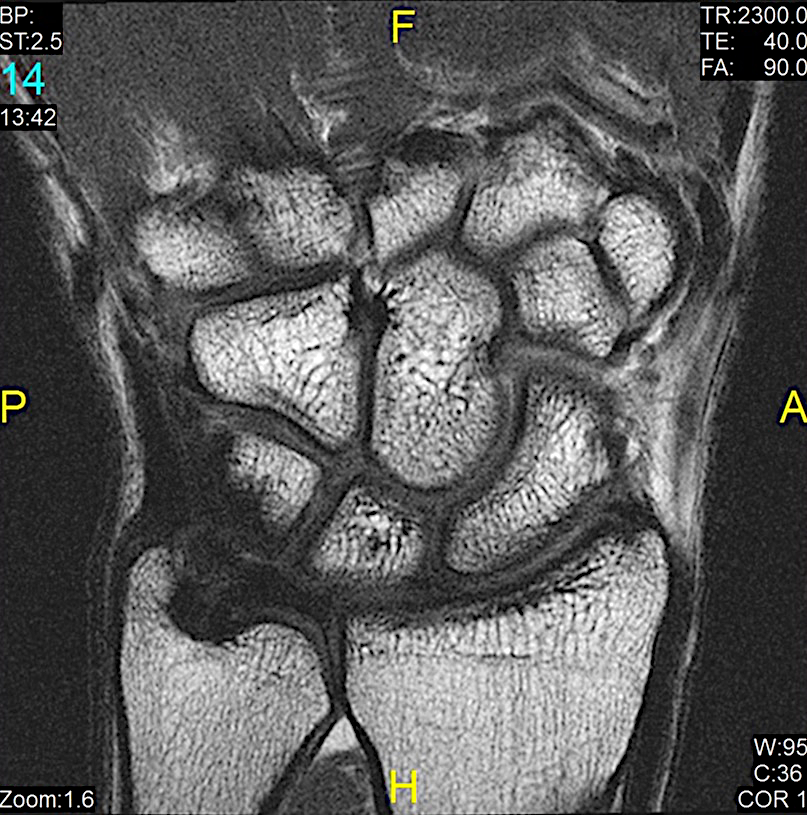 Meniscal Homologue
Meniscal Homologue
Normal Appearance TFC
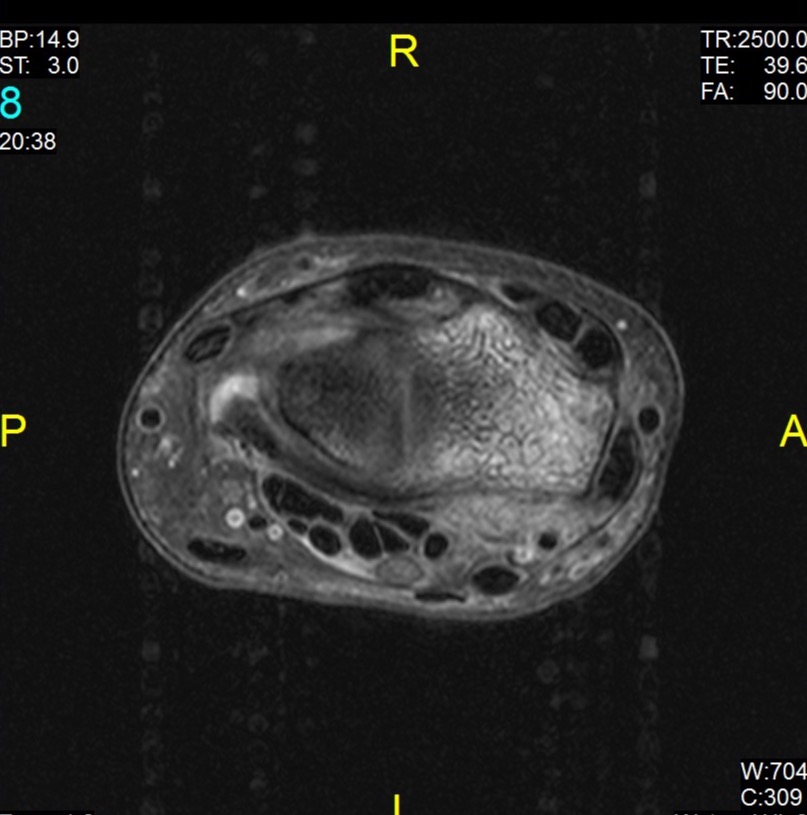 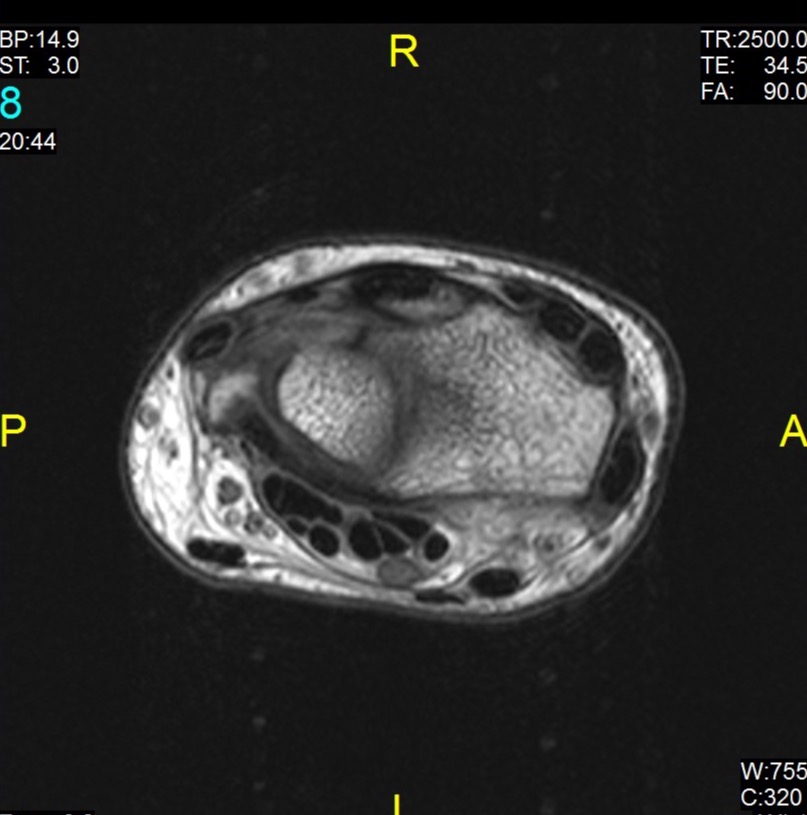 ECU Tendon
Sheath
ECU Tendon
Sheath
Normal Signal at TFC Attachments
Proximal lamina (foveal attachment)
High signal loose connective tissue
Distal lamina (styloid attachment)
May have intermediate signal due to hyaline cartilage at tip of ulnar styloid
Radial attachment
Intermediate signal hyaline cartilage centrally
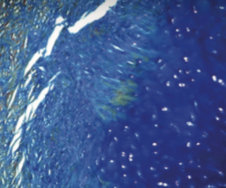 Normal Appearance Radial and Ulnar Attachments
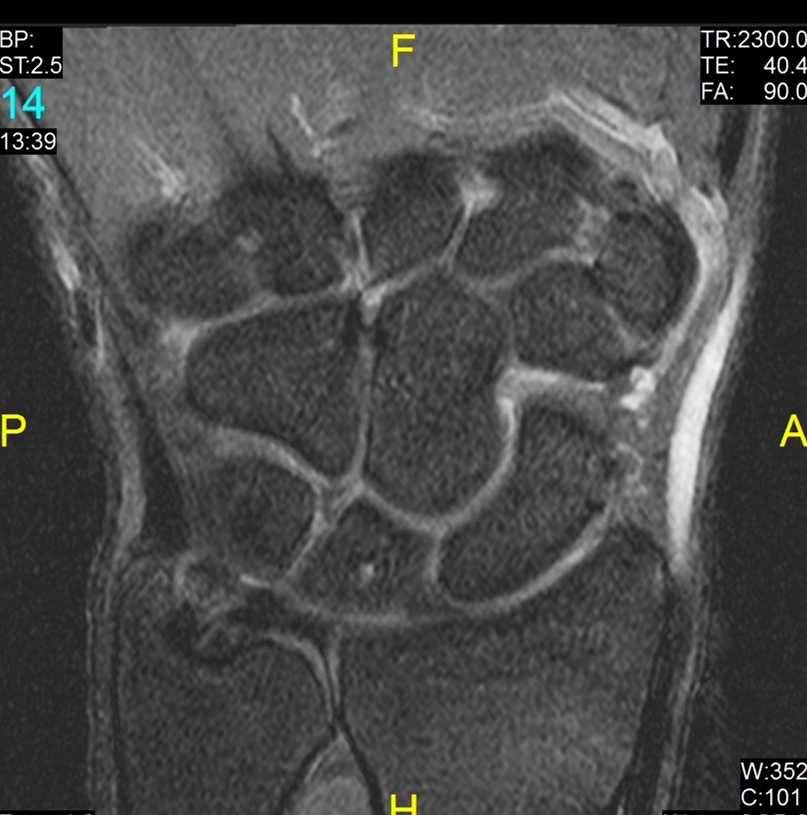 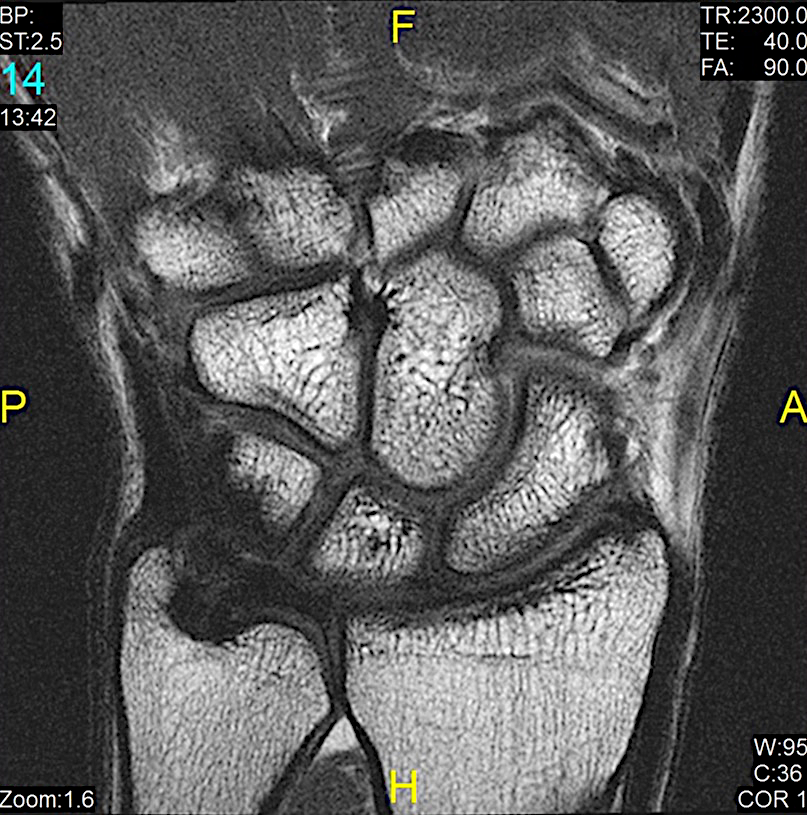 TFCC Pathology
Degeneration
Intra-substance high signal
Perforation of the disc
Focal traversing high signal
Incidence in asymptomatic individuals increases with age
Tear
Ulnar or radial attachments
[Speaker Notes: Must correlate perforation clinically – likely not pathologic]
TFCC Disk Degeneration
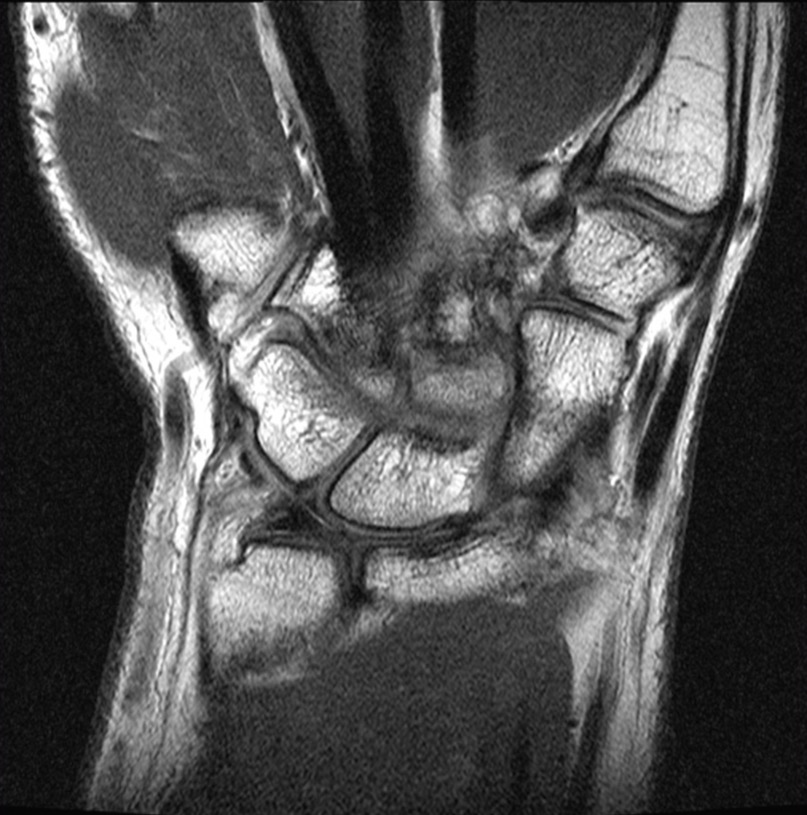 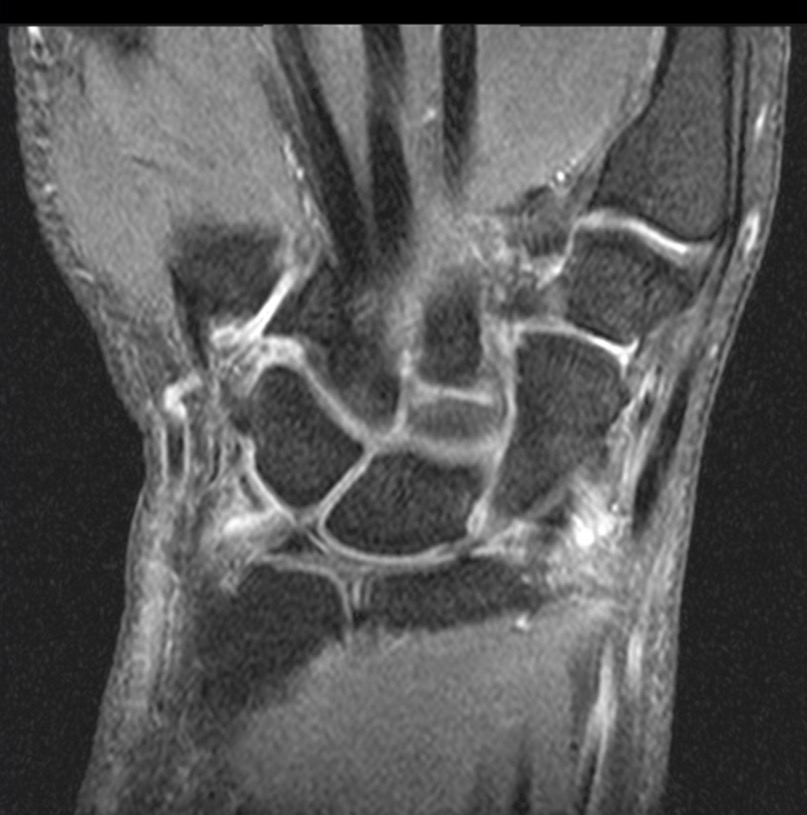 [Speaker Notes: Like meniscal degeneration – does not reach the articular surface]
TFC - Disk Perforation
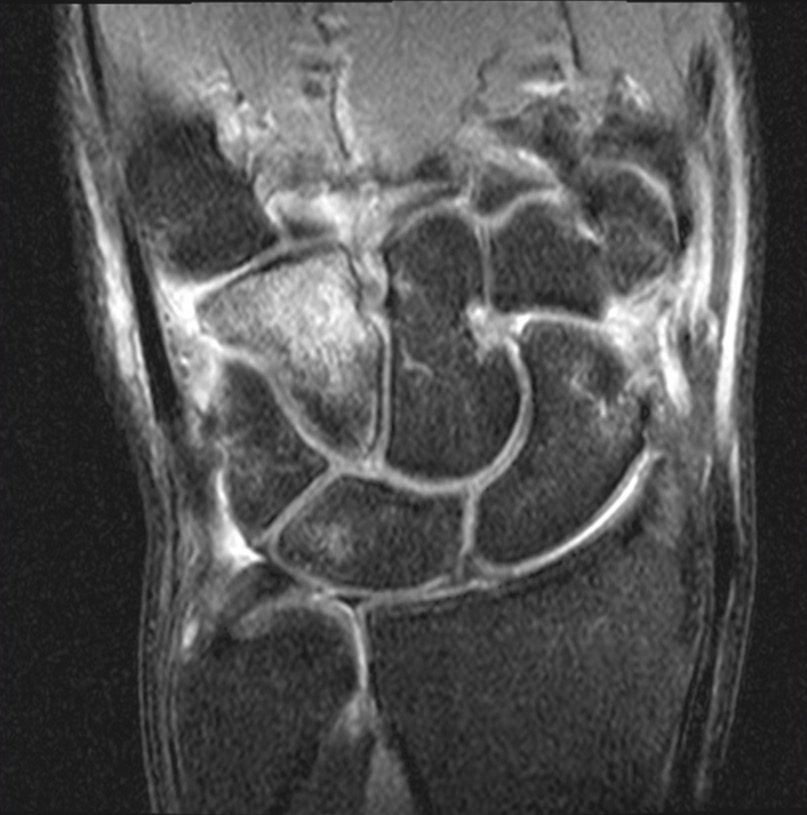 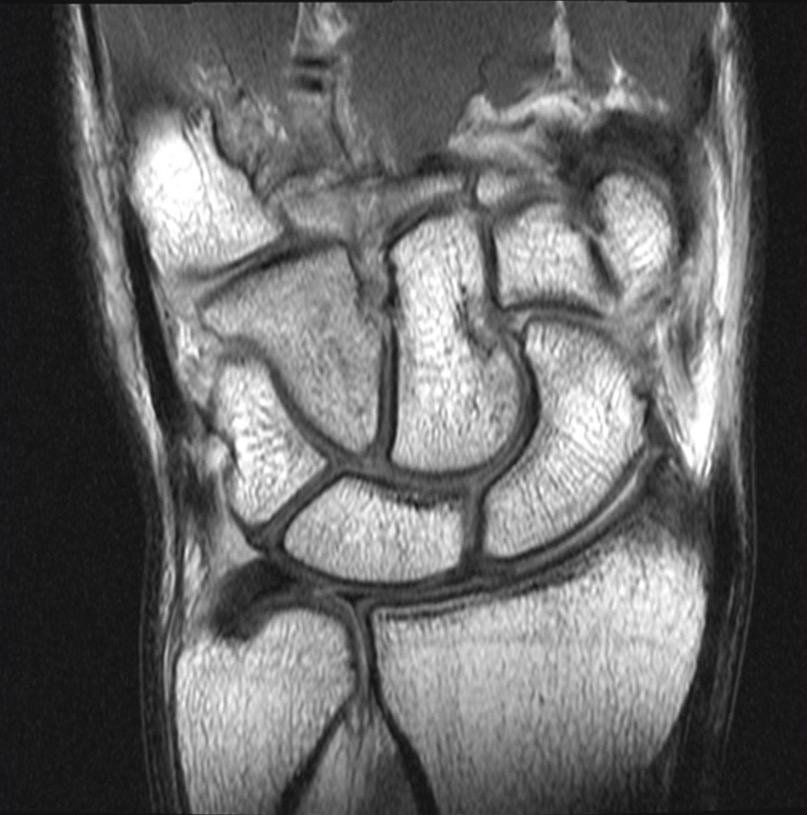 Peripheral Tear of the TFCC
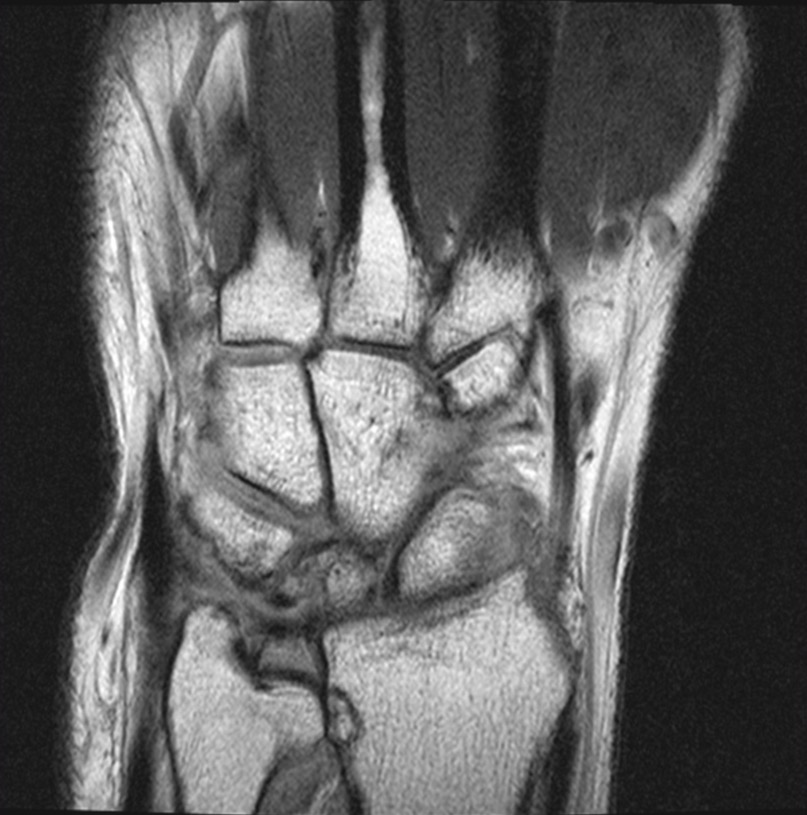 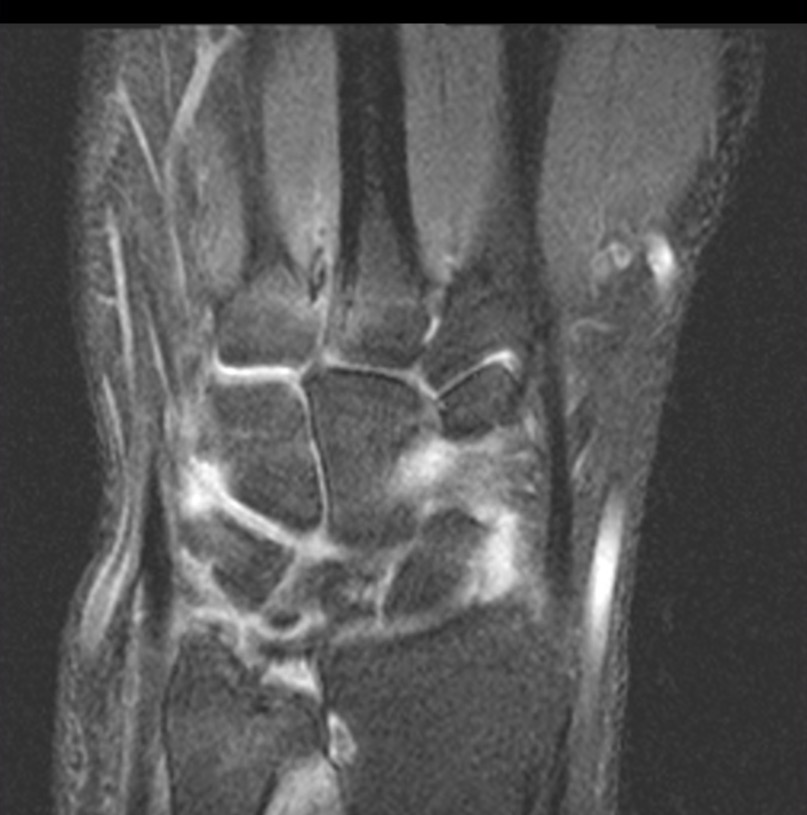 Peripheral Tear of the TFCC
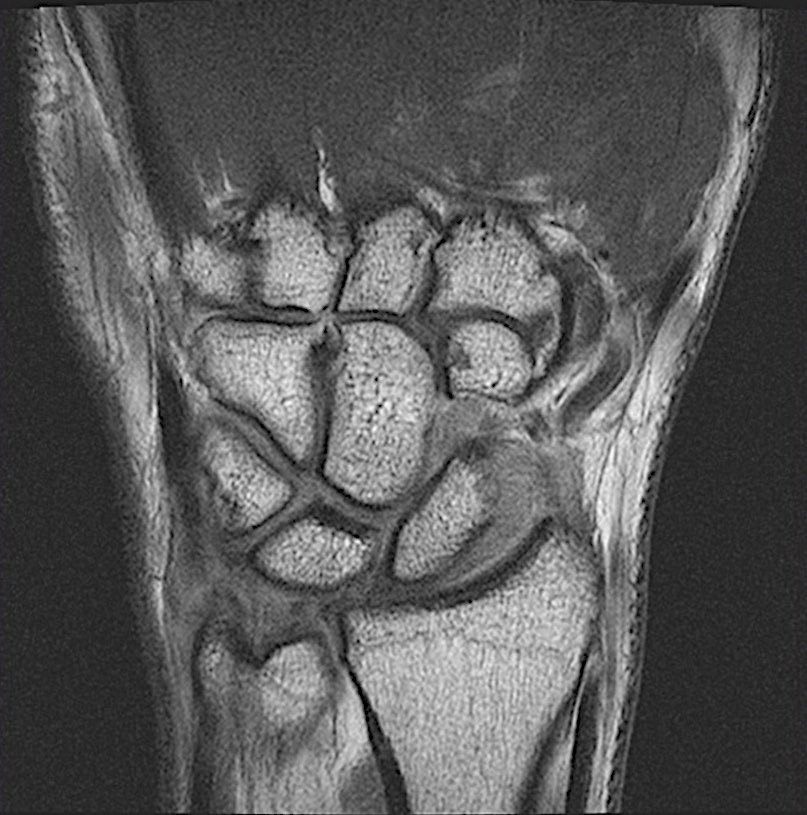 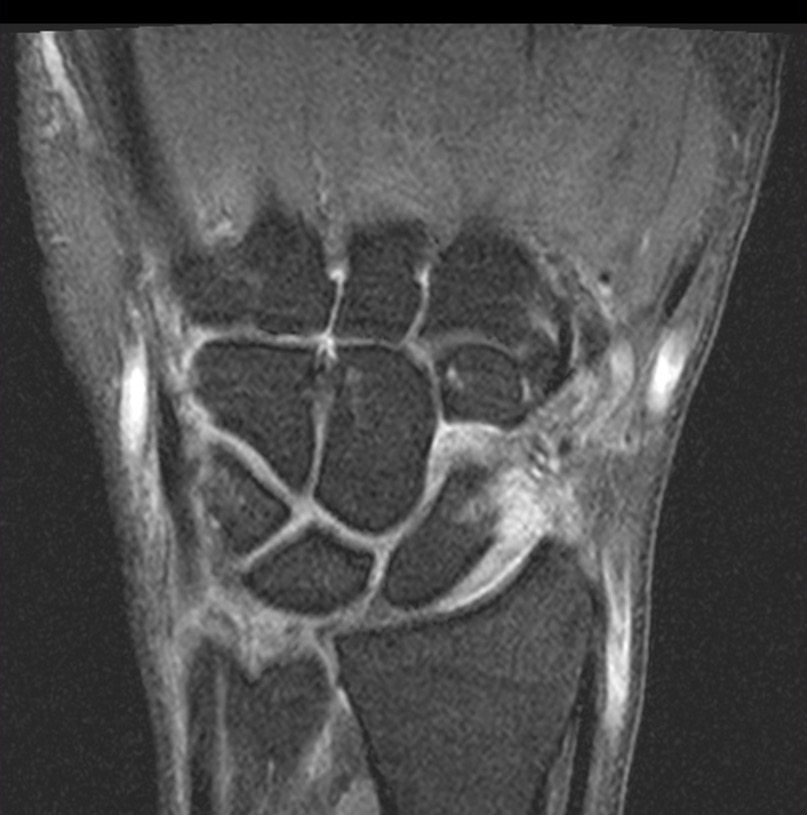 Volar Extrinsic Ligaments
Radioscaphocapitate
Radiolunotriquetral
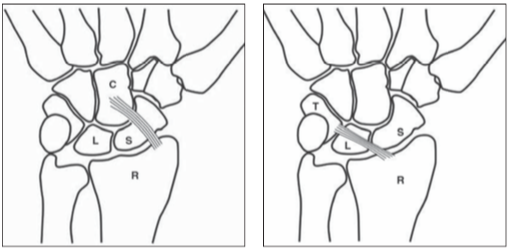 Batenni et al
Volar Extrinsic Ligaments
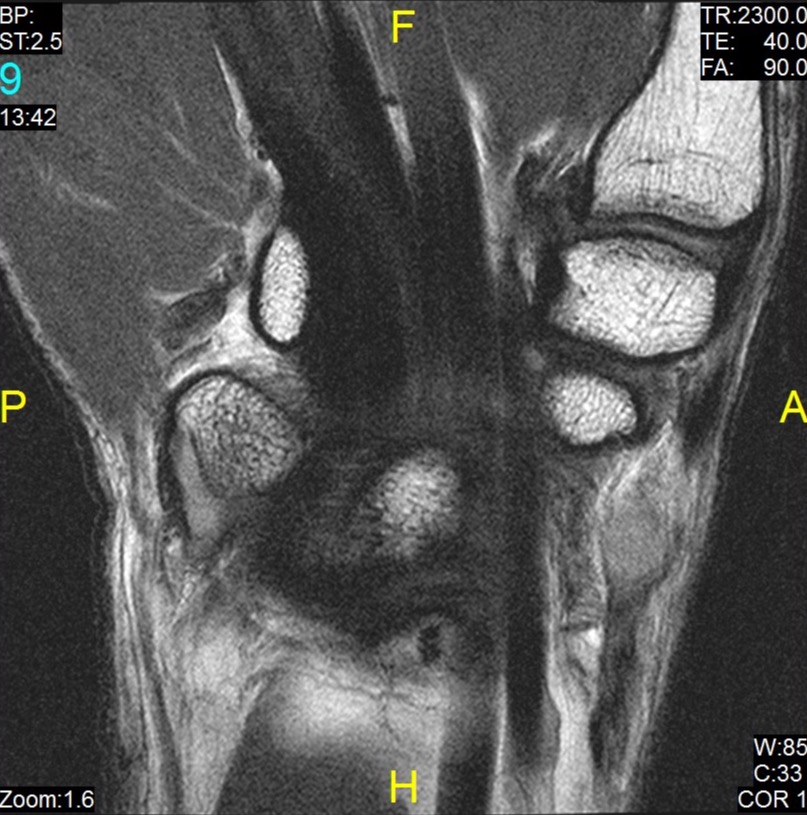 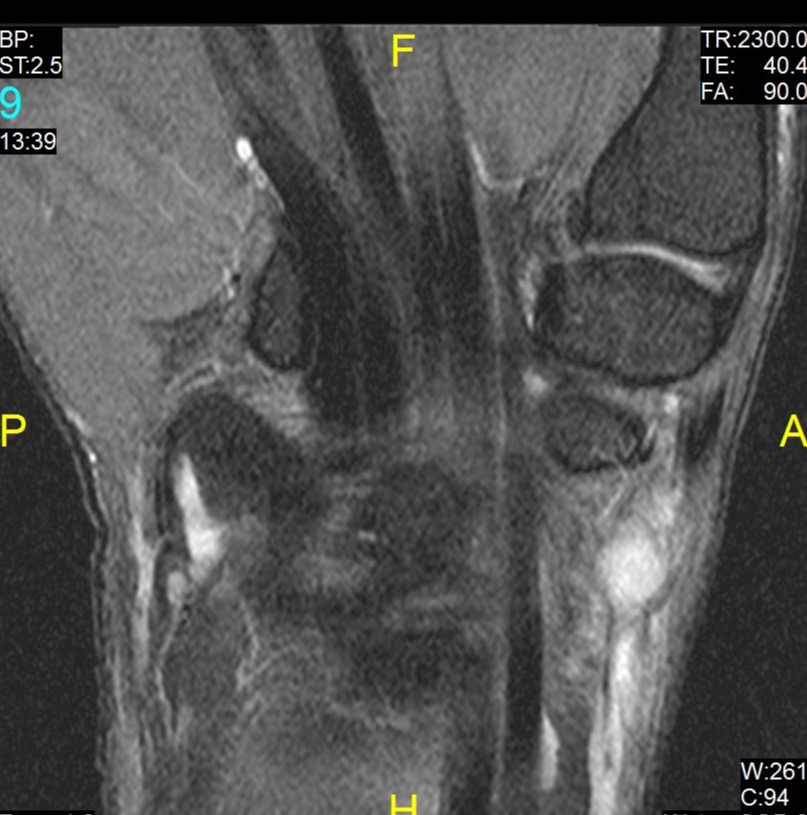 Radiolunotriquetral
Radiolunotriquetral
Volar Extrinsic Ligaments
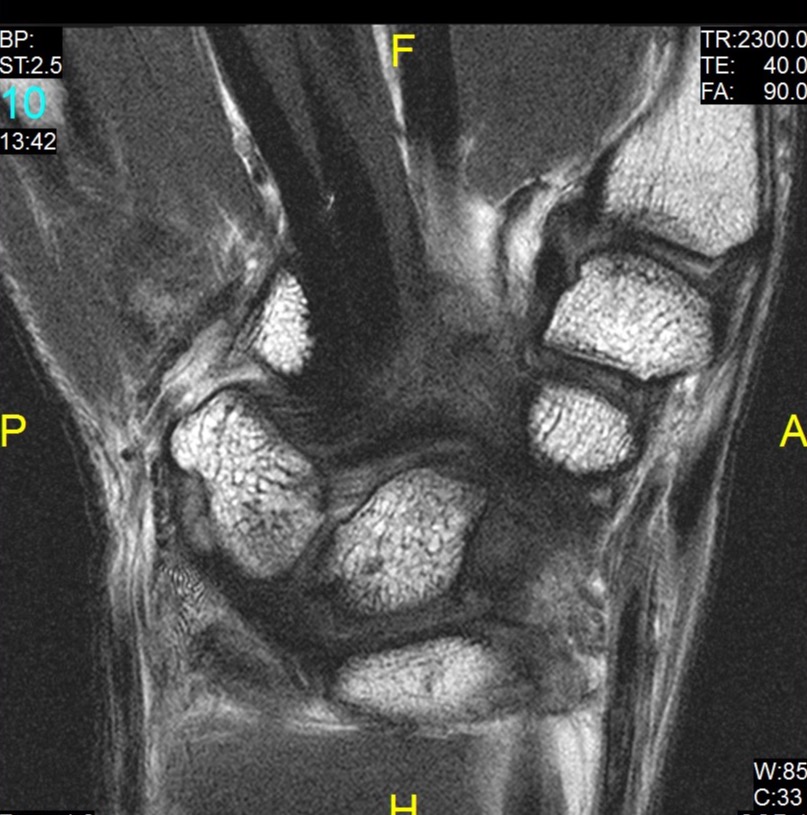 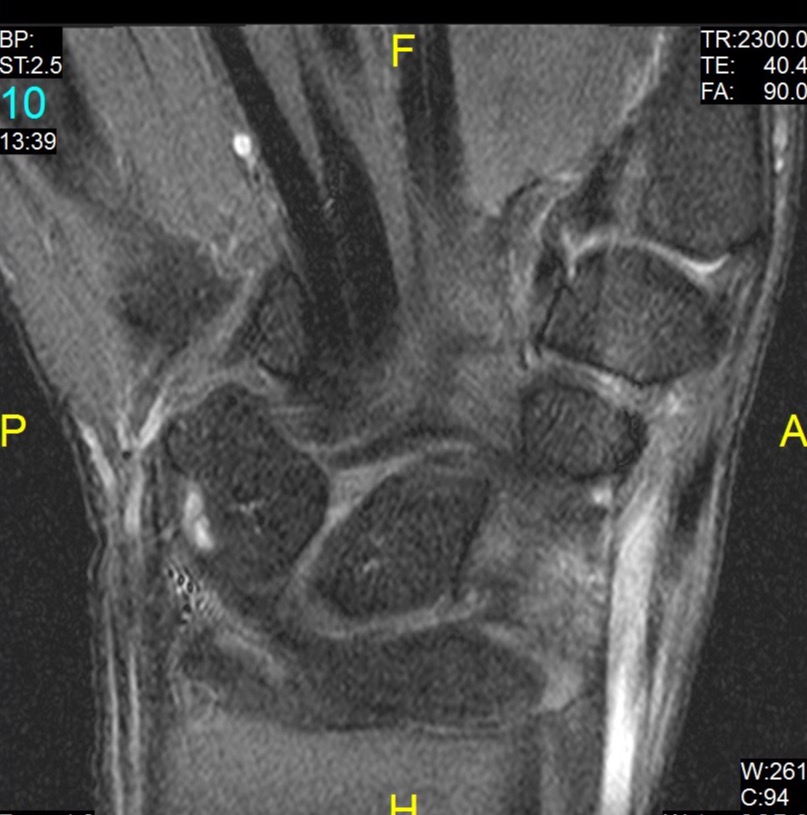 Radioscaphocapitate
Radioscaphocapitate
Volar Extrinsic Ligaments – Arthrogram
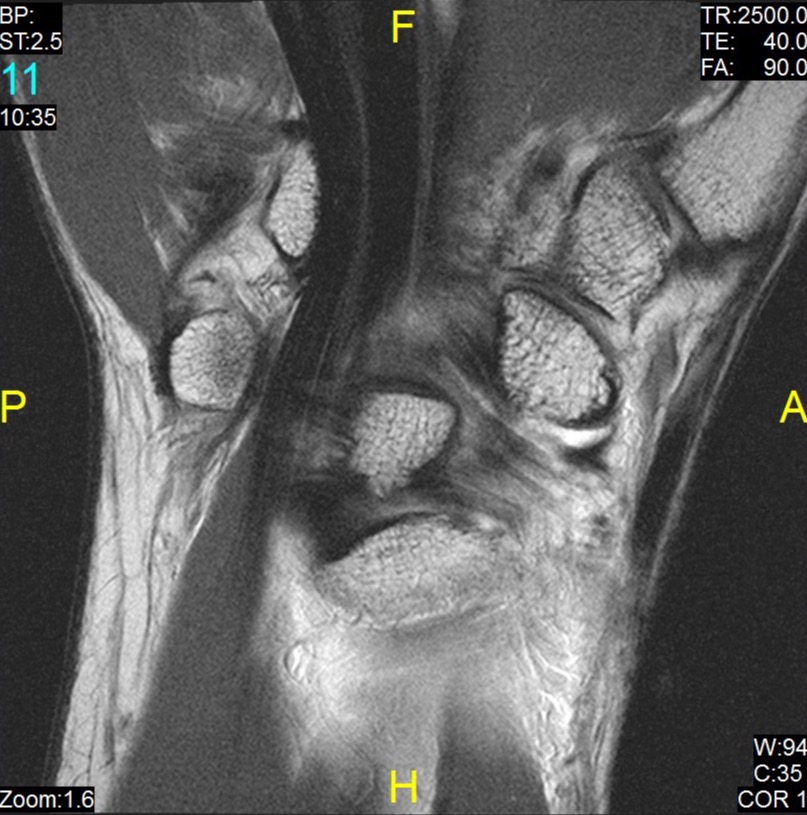 Radioscaphocapitate
Radiolunotriquetral
Injury of Radioscaphocapitate and Radiolunotriquetral Ligaments
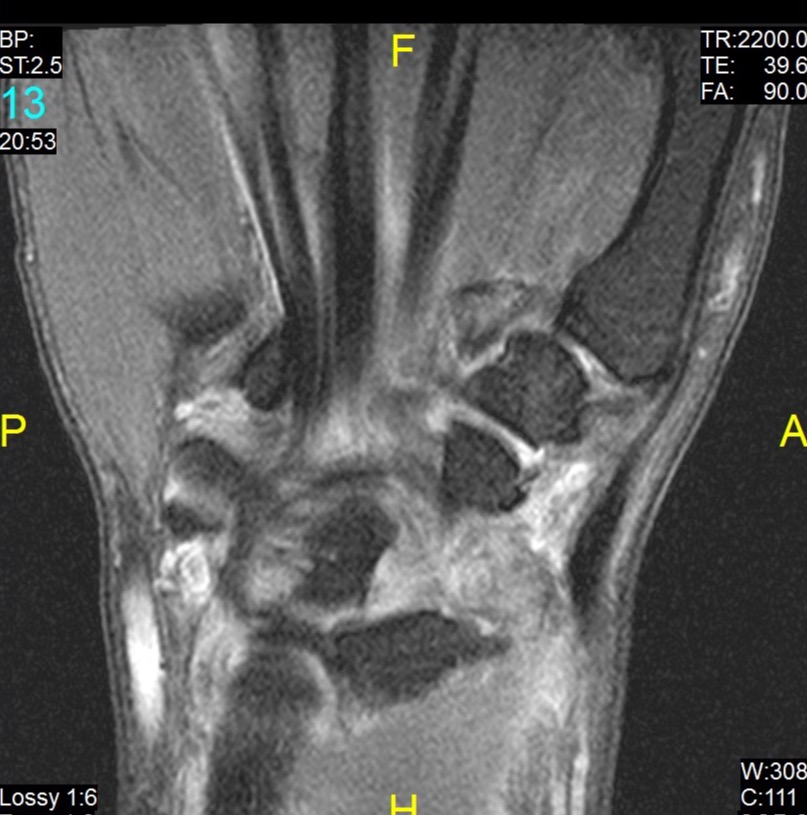 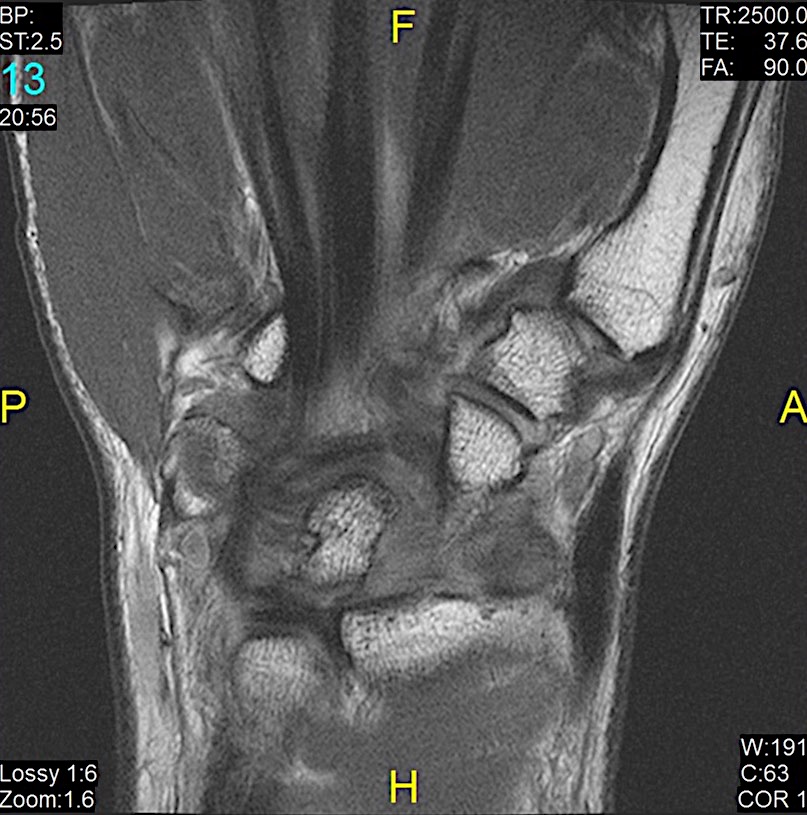 Dorsal Extrinsic Ligaments
Intercarpal
Radiotriquetral
Radioulnar
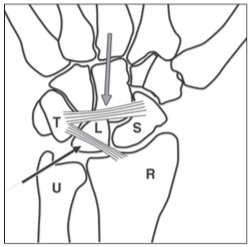 Batenni et al
Dorsal Extrinsic Ligaments
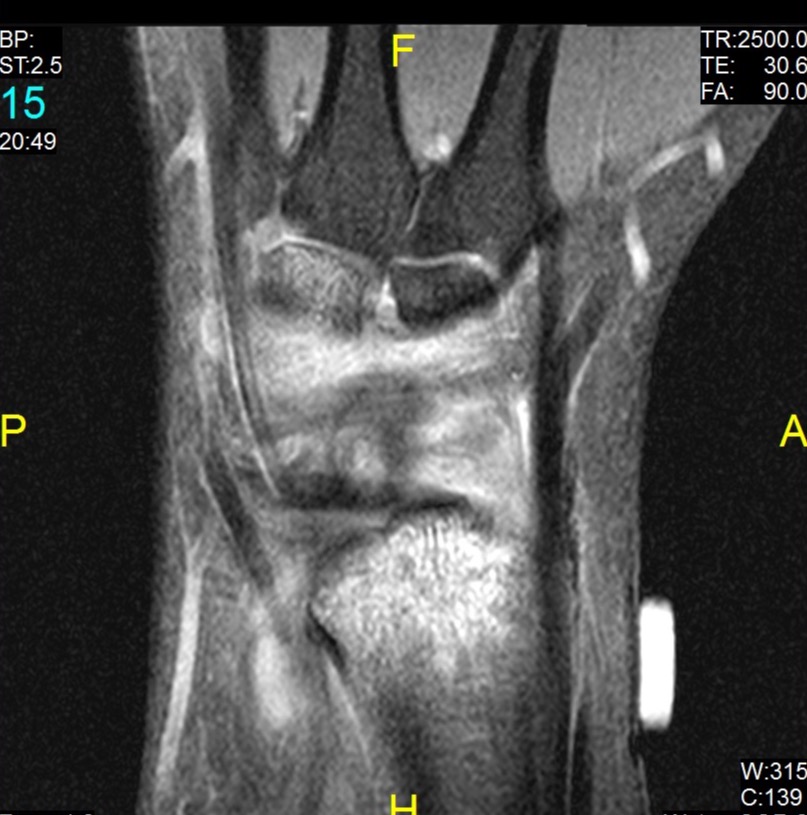 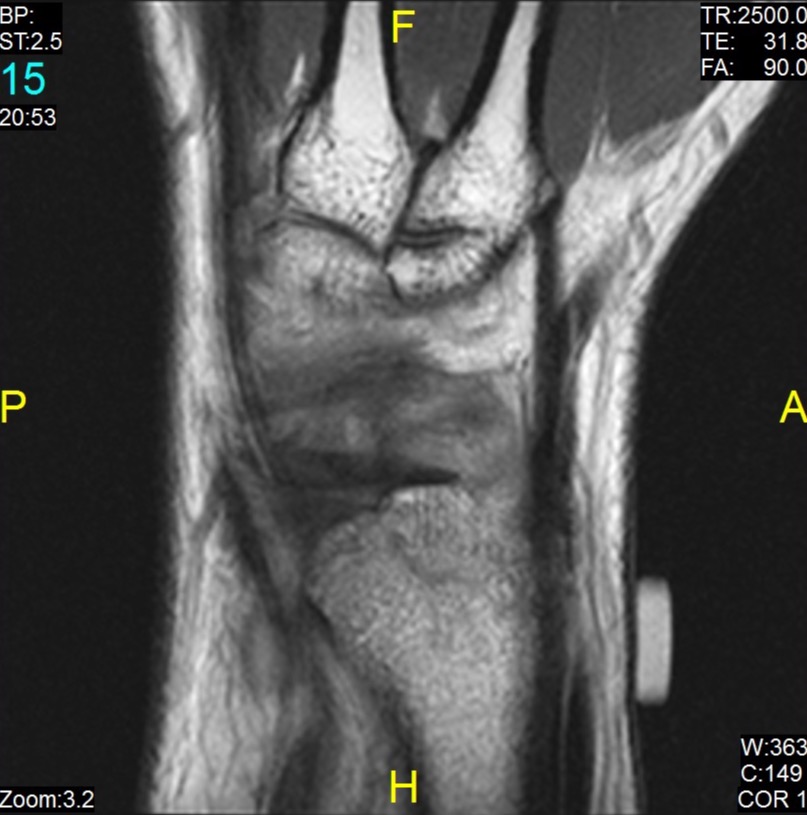 Intercarpal
Intercarpal
Dorsal Radiotriquetral
Dorsal Radiotriquetral
Summary
Detailed knowledge of anatomy important as is normal variants and artifact
CT 
Needs arthrography
MRI needs appropriate protocol
Technical factors can result in false negative/positive
Pick correct protocol – maximize signal and resolution and minimize noise and artifacts
Questions?
Thank You
A copy of the presentation can be found at:

eastriverimaging.com/blog/lenox-hill-wrist/